Kiitos kun lajittelet!
Kiitos kun lajittelet!
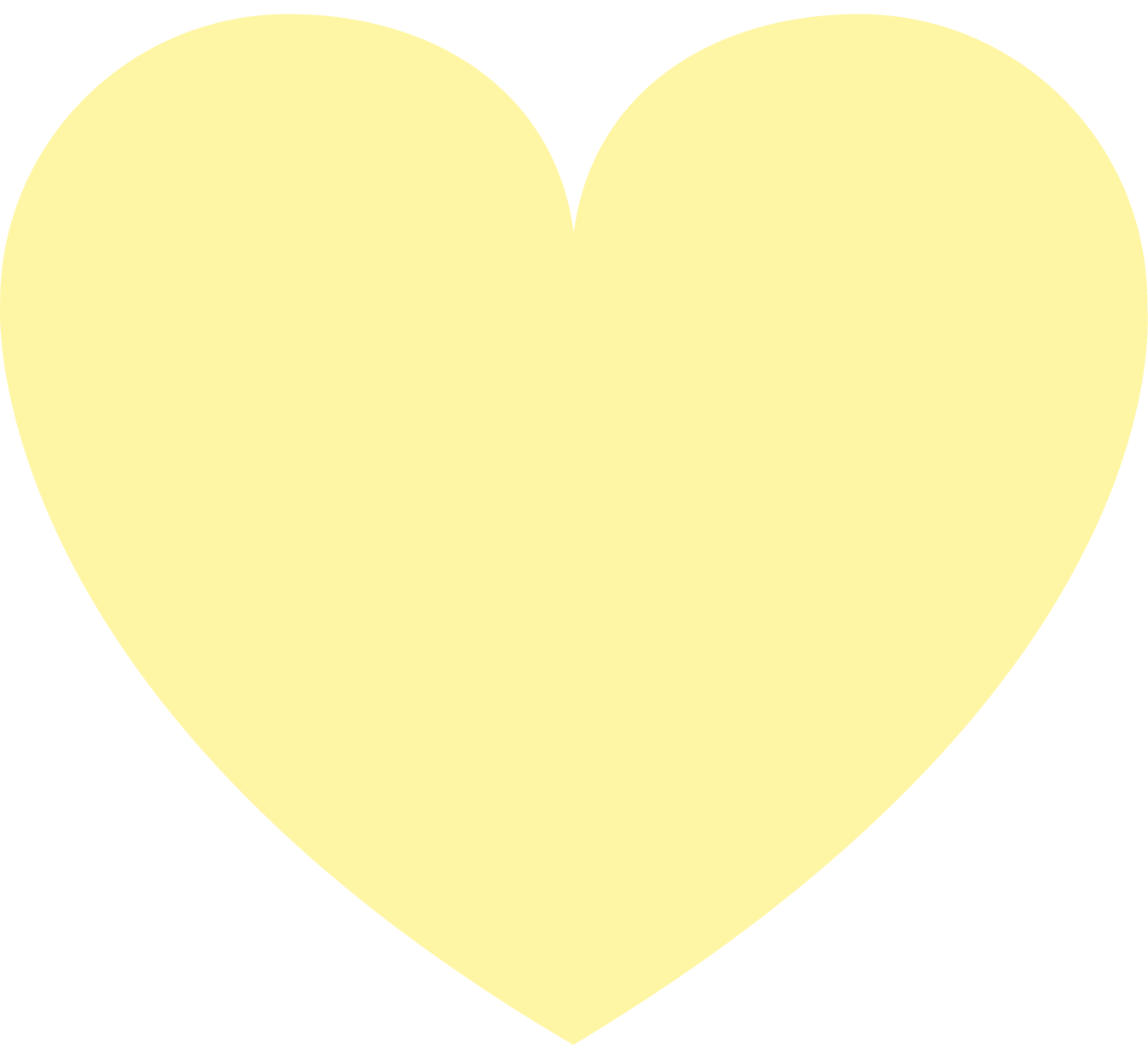 SEKAJÄTE
BIOJÄTE
RUOKA ON 
PARASTA 
SYÖTYNÄ!
purukumit
hygieniatuotteet kuten terveyssiteet, tamponit ja vaipat
tuorekelmu, sellofaani ja muoviaterimet 
PET-muovista valmistetut kartio-teepussit
rikkoontuneet juomalasit ja kuumuuden kestävät lasiastiat
rikkinäinen posliini, keramiikka, ikkunalasi ja peililasi
hehku- ja halogeenilamput sekä sulakkeet
likaiset tekstiilit
rikkinäiset kengät ja sateenvarjot
kierrätyskelvoton nahka, keinonahka ja kumi
kierrätyskelvottomat CD- ja DVD -levyt, C- ja videokasetit
hedelmien, vihannesten ja munien kuoret sekä ruoan tähteet
kahvin porot ja suodatinpaperit
teen lehdet ja teepussit (myös naru, lappu ja niitti)
biohajoavat astiat
kasvinosat ja kuihtuneet kukat
pehmopaperit (talouspaperit, lautasliinat ja nenäliinat) 
Tarkista oman alueesi ohje!
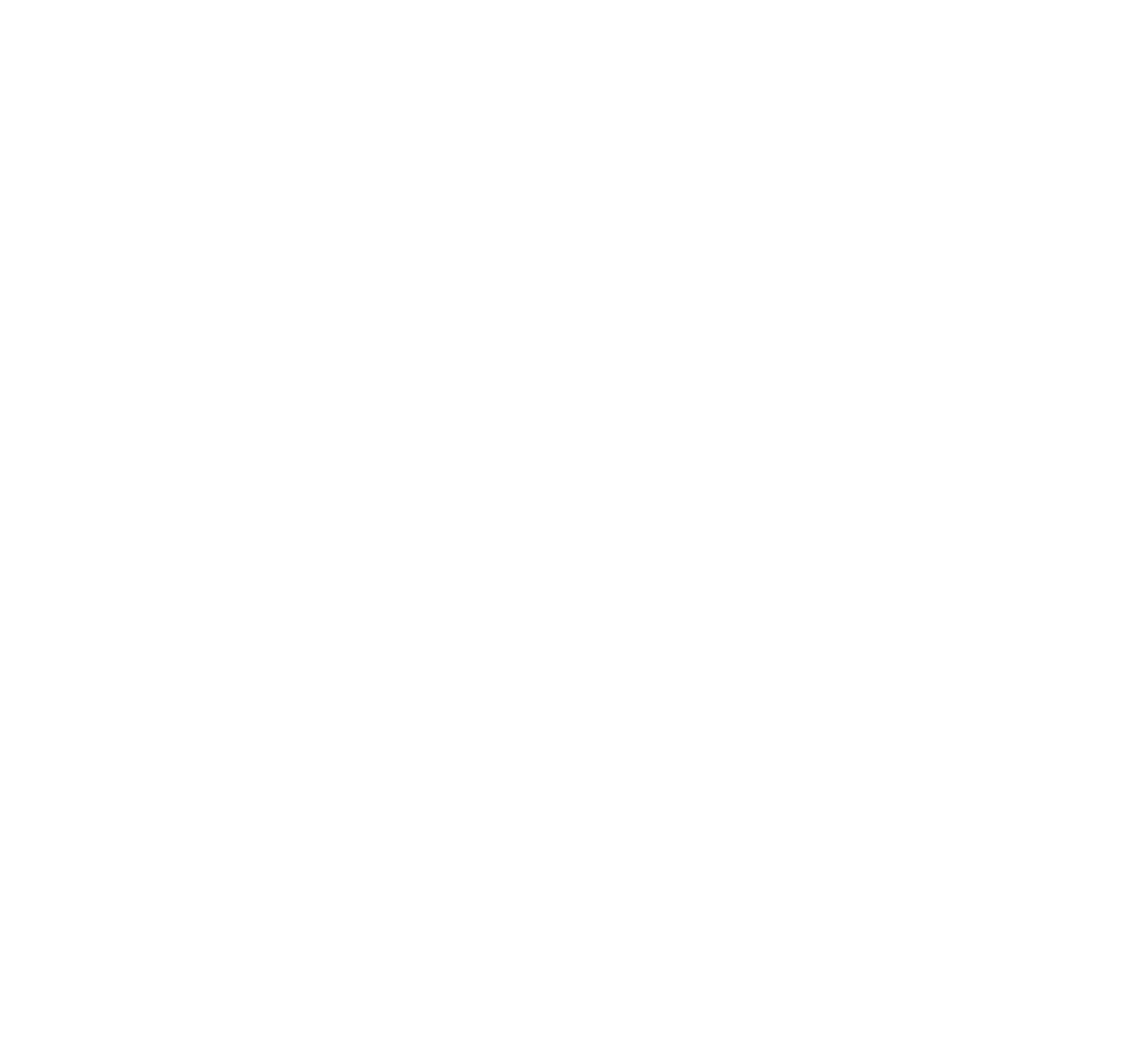 Korona-aikana 
nuhapaperit lajitellaan 
sekajätteeseen
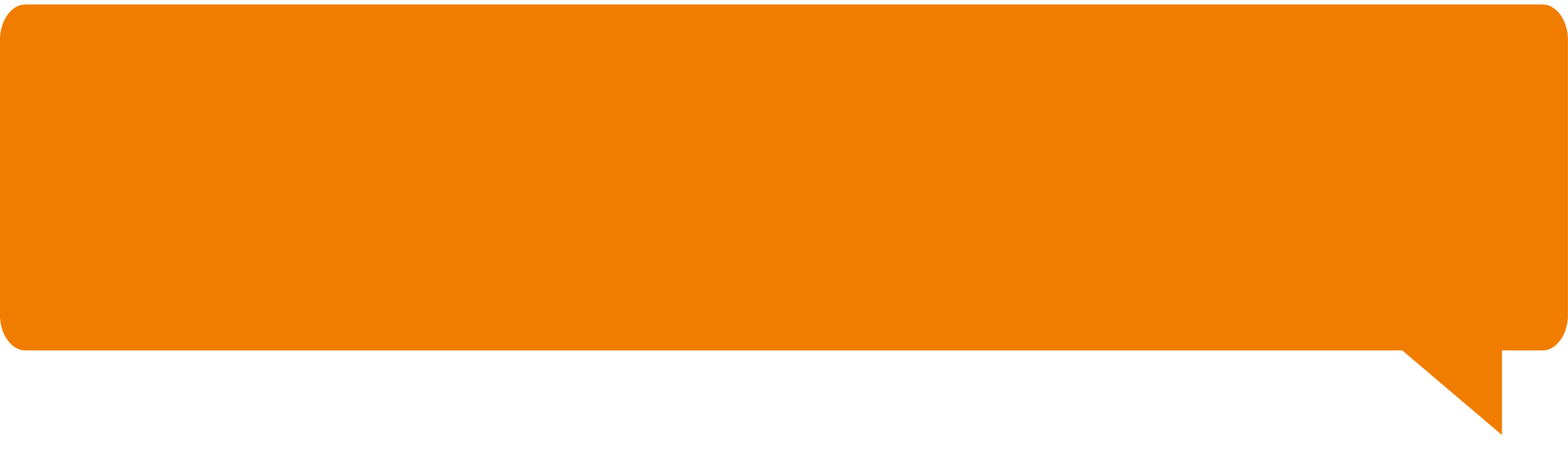 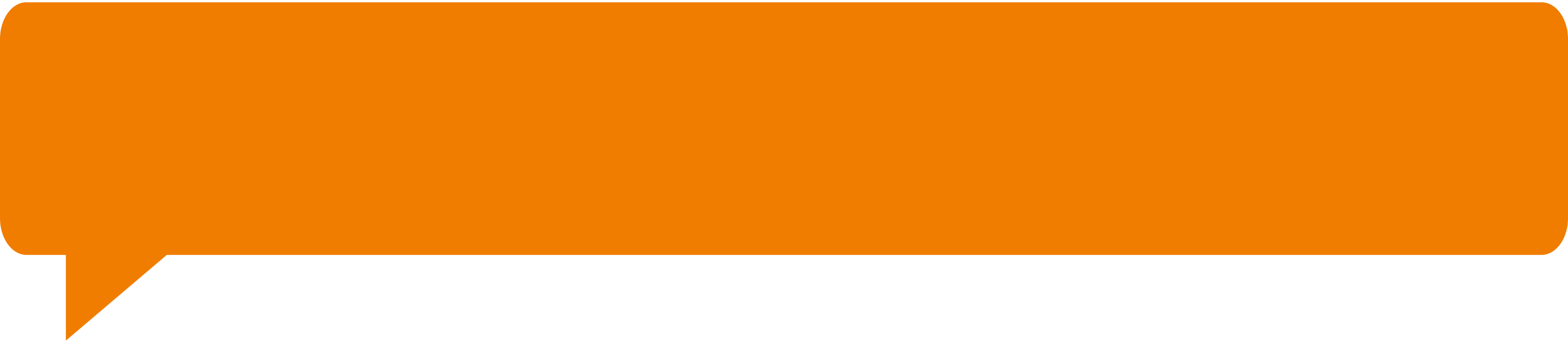 Sekajäteastiaan ei kuulu kierrätys-kelpoinen tavara tai materiaali, joille on omat keräysastiansa, eikä sähkölaitteet tai vaarallinen jäte (akut, paristot).
Biojäteastiaan ei kuulu mikään maatumaton tai kompostoitumaton jäte.
Tarkista alueesi lajitteluohjeet verkosta: www.biojate.info/lajittelu #rakastajokamurua • @circwaste • @sykeinfo • biojate.infomateriaalitkiertoon.fi • syke.fi
Tarkista alueesi lajitteluohjeet verkosta: www.biojate.info/lajittelu #rakastajokamurua • @circwaste • @sykeinfo • biojate.infomateriaalitkiertoon.fi • syke.fi
Kiitos kun lajittelet!
Kiitos kun lajittelet!
KARTONKI- JA PAHVIJÄTE
PAPERIJÄTE
sanoma- ja aikakauslehdet
mainosposti, esitteet ja muut 
vastaavat painotuotteet
kirjekuoret (myös ikkunalliset)
puhelin- ja tuoteluettelot
pehmeäkantiset kirjat
kovakantiset kirjat kannet poistettuina​
piirustus- ja lehtiöpaperit
valkoisesta paperista tehdyt paperikassit
huuhdellut kartonkiset nestepakkaukset, kuten jogurtti-, maito- ja mehutölkit (myös alumiinivuoratut) 
kartonkipakkaukset, kuten muro-, keksi- ja valmis-ruokapakkaukset 
paperipussit, kuten jauho- ja leipäpussit (muovi-ikkuna ei haittaa)
paperikassit
käärepaperit, kuten kopiopaperin kääreet
munakennot 
talous- ja wc-paperin hylsyt 
voimapaperi ja ruskeat kirjekuoret
ruskea pahvi ja aaltopahvi
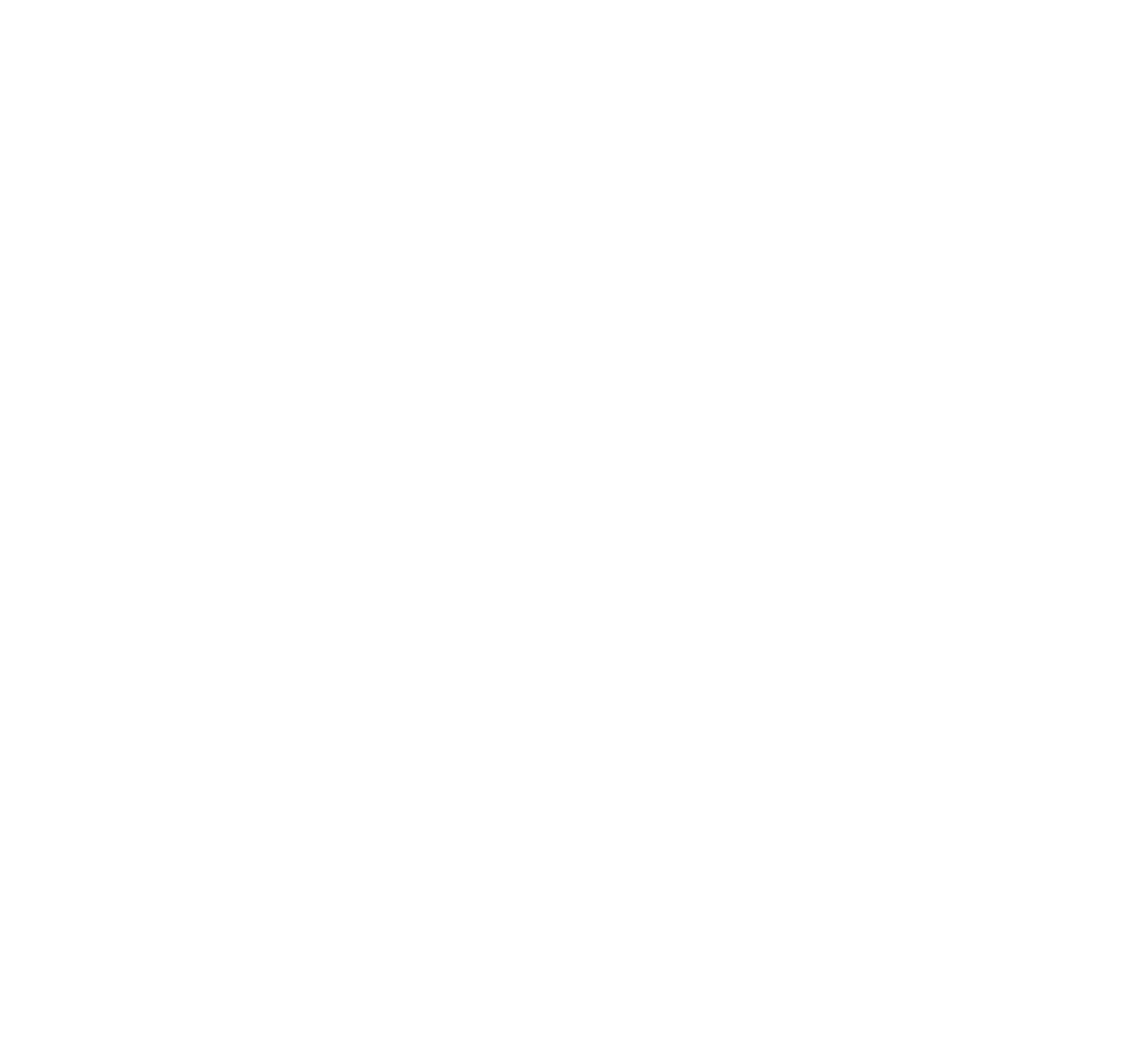 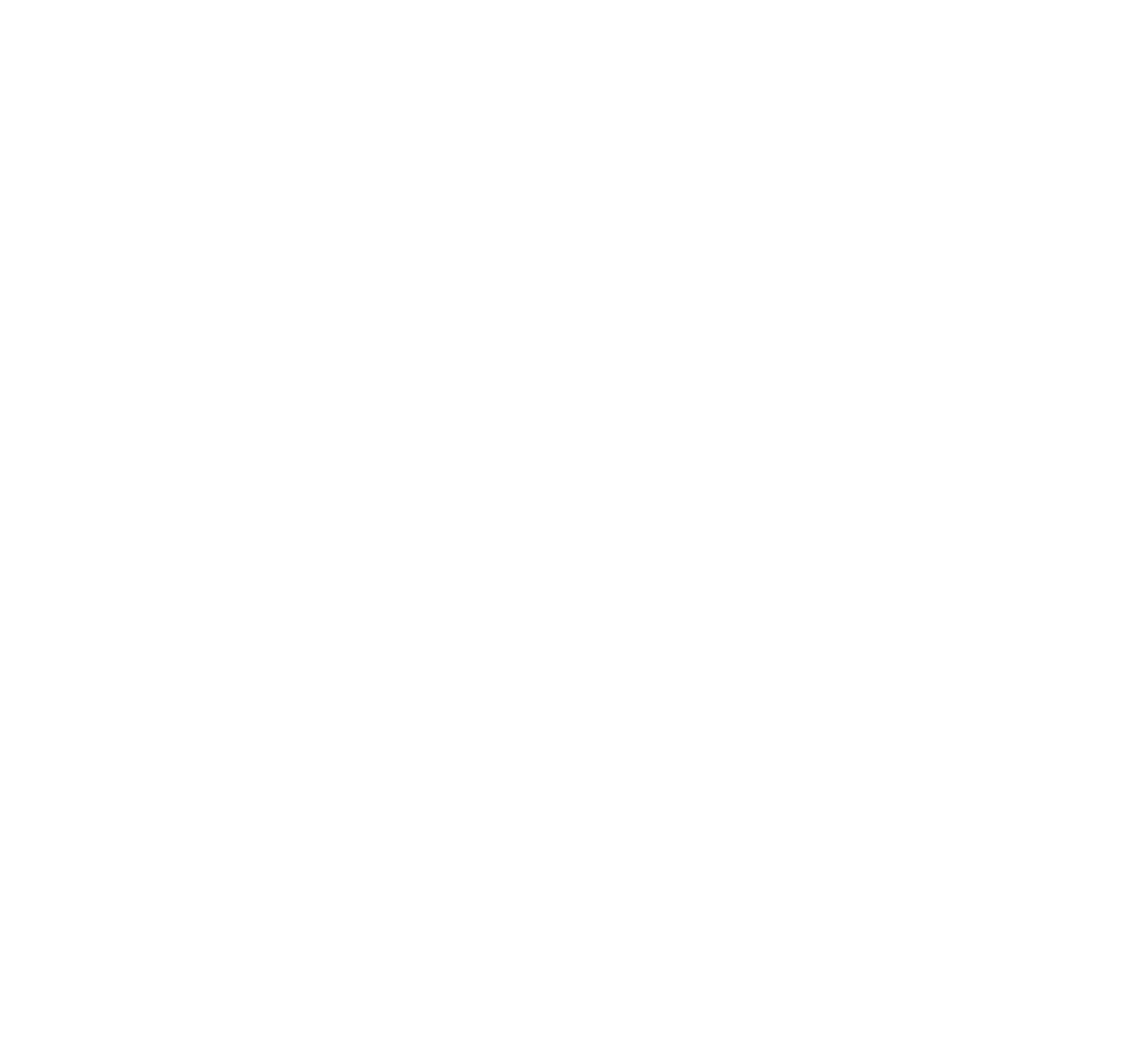 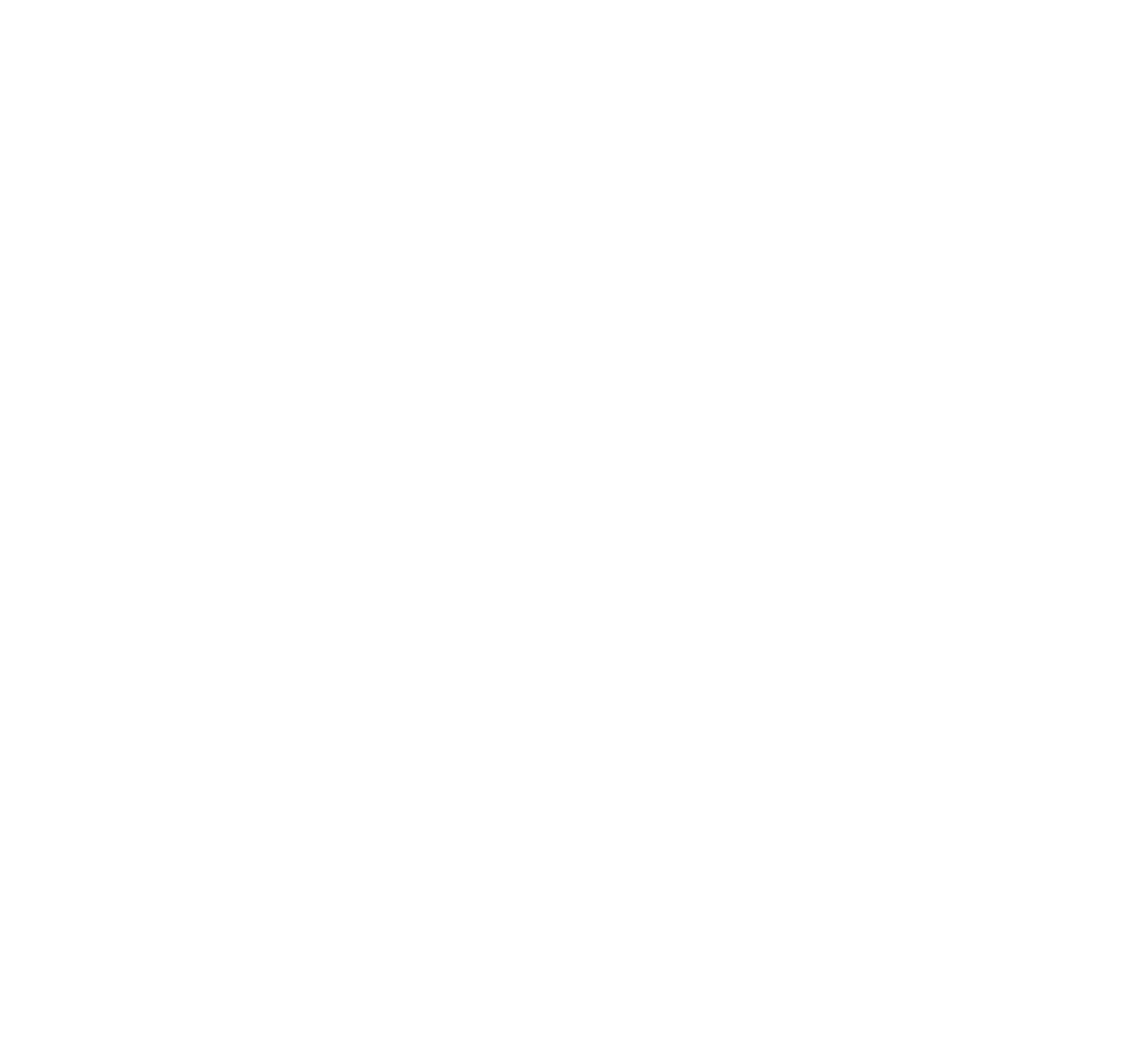 Teippejä, 
etikettejä ja niittejä ei 
tarvitse 
poistaa
Teippejä, 
etikettejä ja niittejä ei 
tarvitse 
poistaa
Huuhtele, 
valuta 
ja litistä 
kartongit ja
pahvit
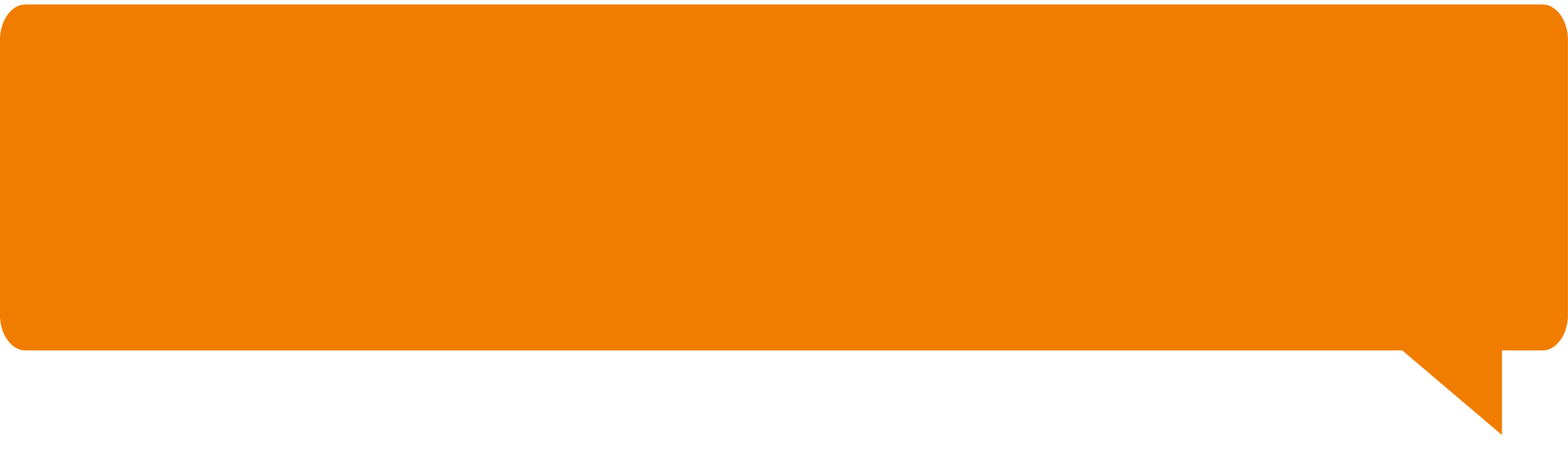 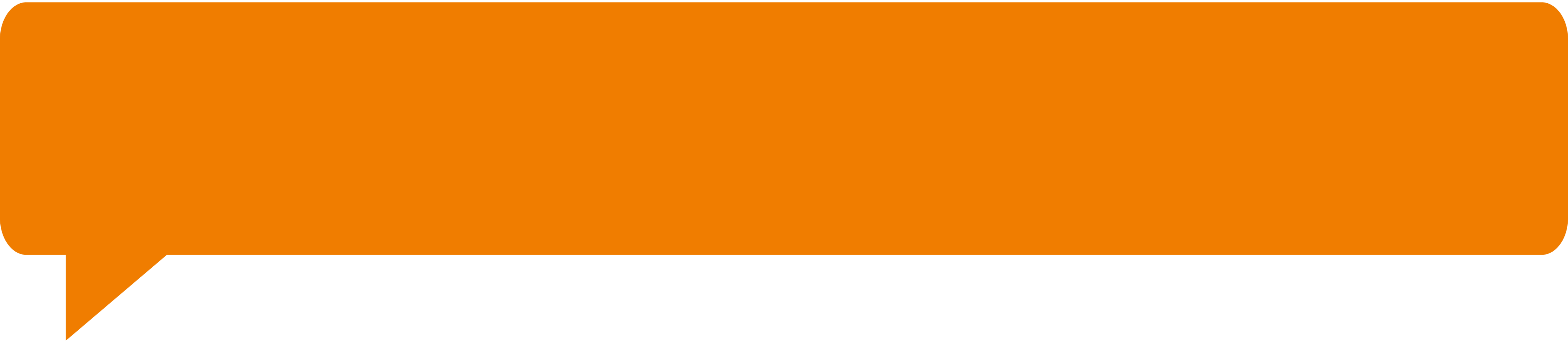 Paperinkeräysastiaan ei kuulu pehmopaperi, lahjapaperi, märkä tai likainen paperi, pahvi tai kartonki eikä ruskea paperi tai paperikassit.
Kartonki- ja pahvikeräysastiaan ei kuulu märkä tai likainen pahvi tai kartonki eikä lahjapaperi. Ne laitetaan sekajätteisiin.
Tarkista alueesi lajitteluohjeet verkosta: www.biojate.info/lajittelu #rakastajokamurua • @circwaste • @sykeinfo • biojate.infomateriaalitkiertoon.fi • syke.fi
Tarkista alueesi lajitteluohjeet verkosta: www.biojate.info/lajittelu #rakastajokamurua • @circwaste • @sykeinfo • biojate.infomateriaalitkiertoon.fi • syke.fi
Kiitos kun lajittelet!
Kiitos kun lajittelet!
PAKKAUSMUOVIJÄTE
VAARALLINEN JÄTE
elintarvikkeiden tyhjät muoviset pakkaukset, kuten jogurttipurkit, leviterasiat sekä valmisruoka-, leikkele- ja juustopakkaukset
muovikassit, -pussit ja -kääreet sekä kuplamuovi
muovipakkaukset, joissa on metallinen sisäpinta, kuten kahvi- ja teepussit
tyhjät muovipullot, -purkit ja -kanisterit litistettynä, korkit ja kannet erikseen
tyhjät muoviset pesuaine-, sampoo- ja saippuapullot
myös musta muovi ja styroxpakkaukset
paristot ja akut
energiansäästölamput ja loisteputket 
lääkkeet, neulat ja ruiskut  
painepakkaukset, kuten aerosolipurkit (jos hölskyy tai pihisee) 
jäteöljyt, öljynsuodattimet ja muut öljyiset jätteet 
märät maalit, liimat, lakat ja liuottimet
emäksiset pesu- ja puhdistusaineet 
torjunta- ja desinfiointiaineet 
voimakkaat hapot kuten rikkihappo 
sammuttimet ja kaasupullot 
uudenvuodentinat ja elohopeakuumemittarit
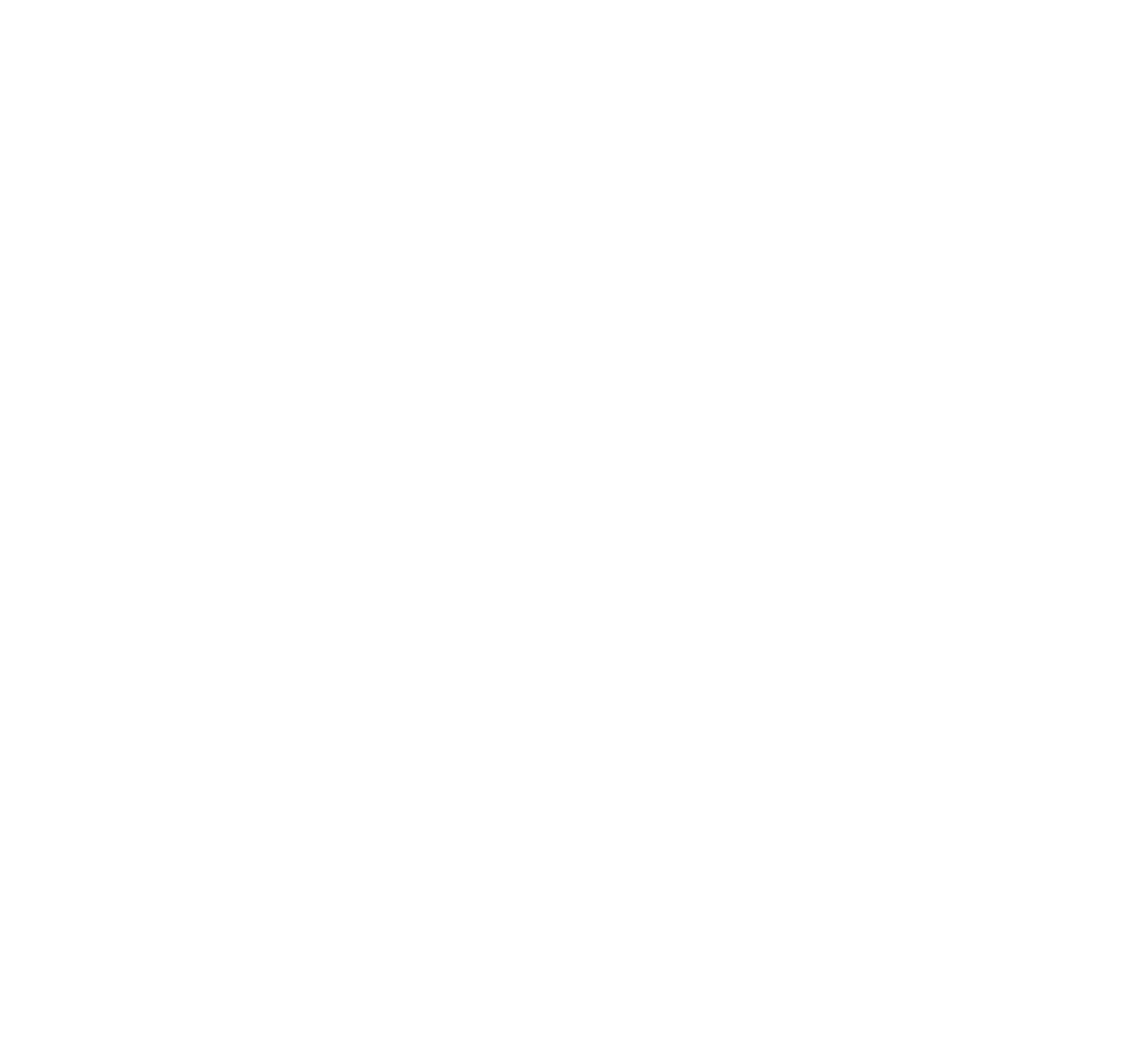 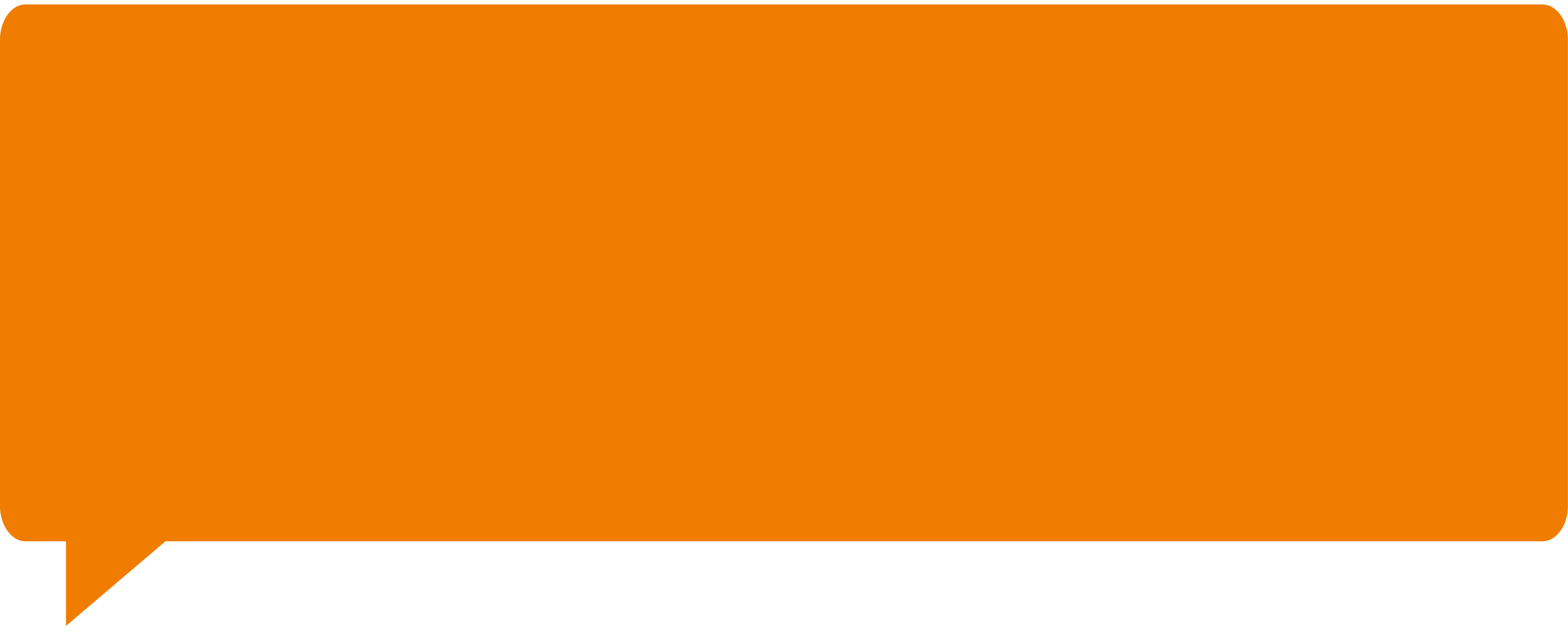 Pyyhkäise 
tai huuhtele 
ja valuta 
ruoka-
pakkaukset
Pakkausmuovin keräysastiaan ei kuulu sellofaani, tuorekelmu, muoviaterimet eikä PVC/03/3-muovi. Eikä myöskään muovi-lelut, pulkat, tiskiharjat, rikkinäiset ämpärit tai muu kodintavara. Ne lajitellaan sekajäteastiaan tai Sortti-asemien muovinkeräykseen.
Tarkista alueesi lajitteluohjeet verkosta: www.biojate.info/lajittelu #rakastajokamurua • @circwaste • @sykeinfo • biojate.infomateriaalitkiertoon.fi • syke.fi
Tarkista alueesi lajitteluohjeet verkosta: www.biojate.info/lajittelu #rakastajokamurua • @circwaste • @sykeinfo • biojate.infomateriaalitkiertoon.fi • syke.fi
Kiitos kun lajittelet!
Kiitos kun lajittelet!
METALLIJÄTE
LASIJÄTE
v​ärilliset ja värittömät lasipullot ja lasipurkit
metallikannet ja -korkit
säilyke- ja juomatölkit 
alumiinivuoat ja -foliot 
tuikkukynttilöiden metallikuoret 
tyhjät aerosolipurkit (jotka eivät hölsky tai pihise) 
pienet metalliputket ja -kaapelit 
tyhjät ja kuivat maalipurkit 
pienet metalliesineet, jotka mahtuvat keräysastiaan
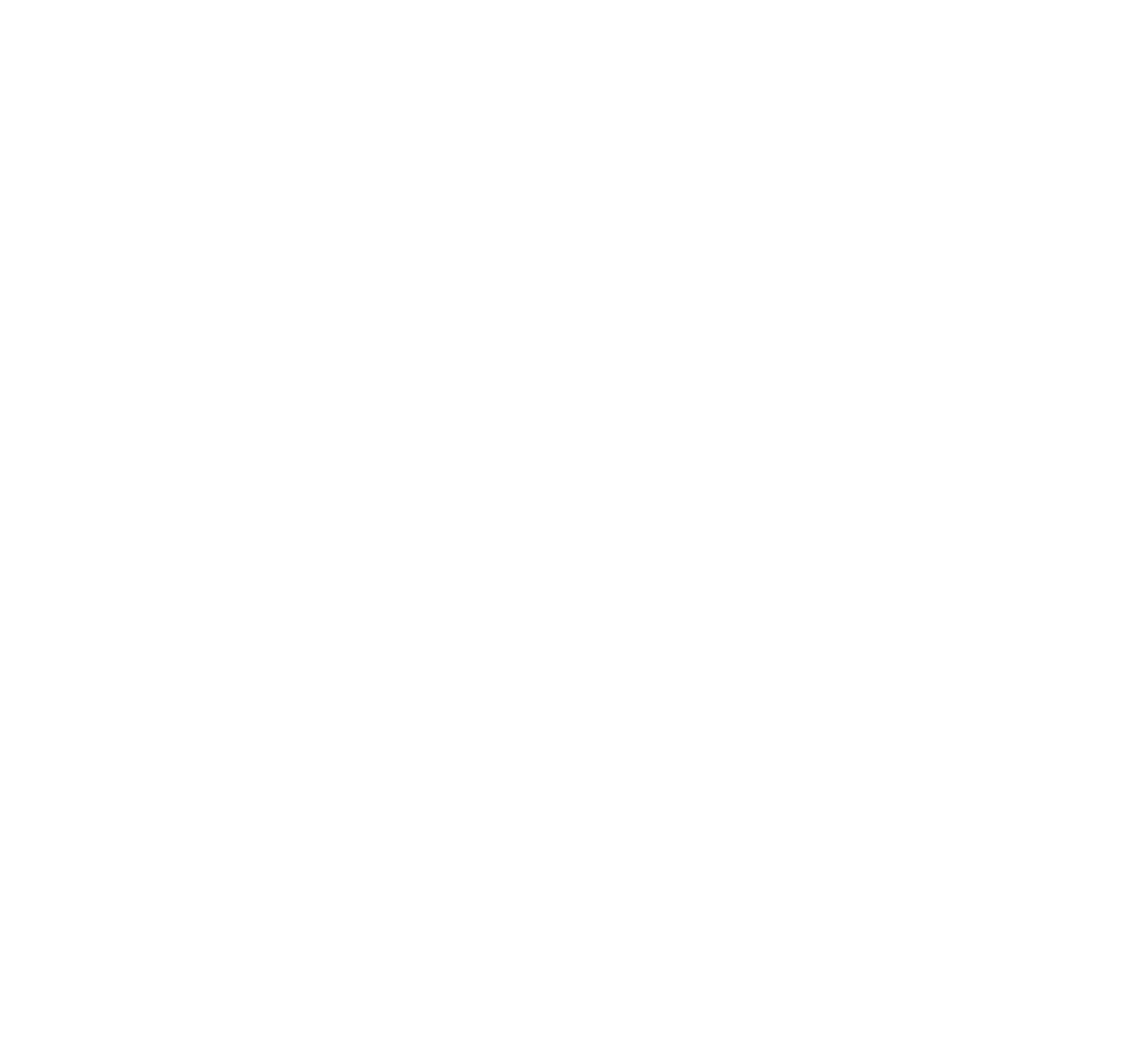 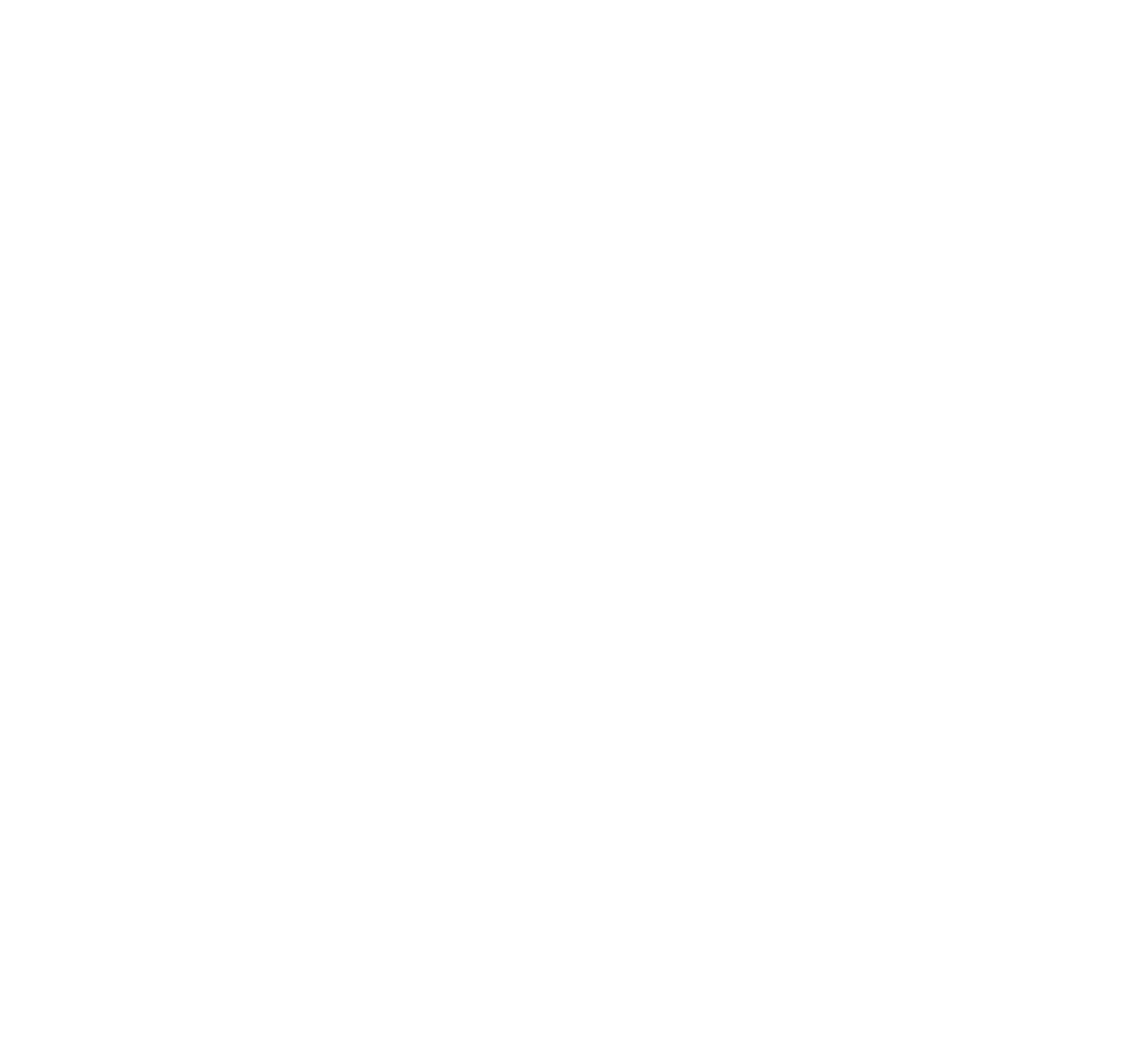 Poista 
korkit ja 
kannet,
huuhtele
& valuta
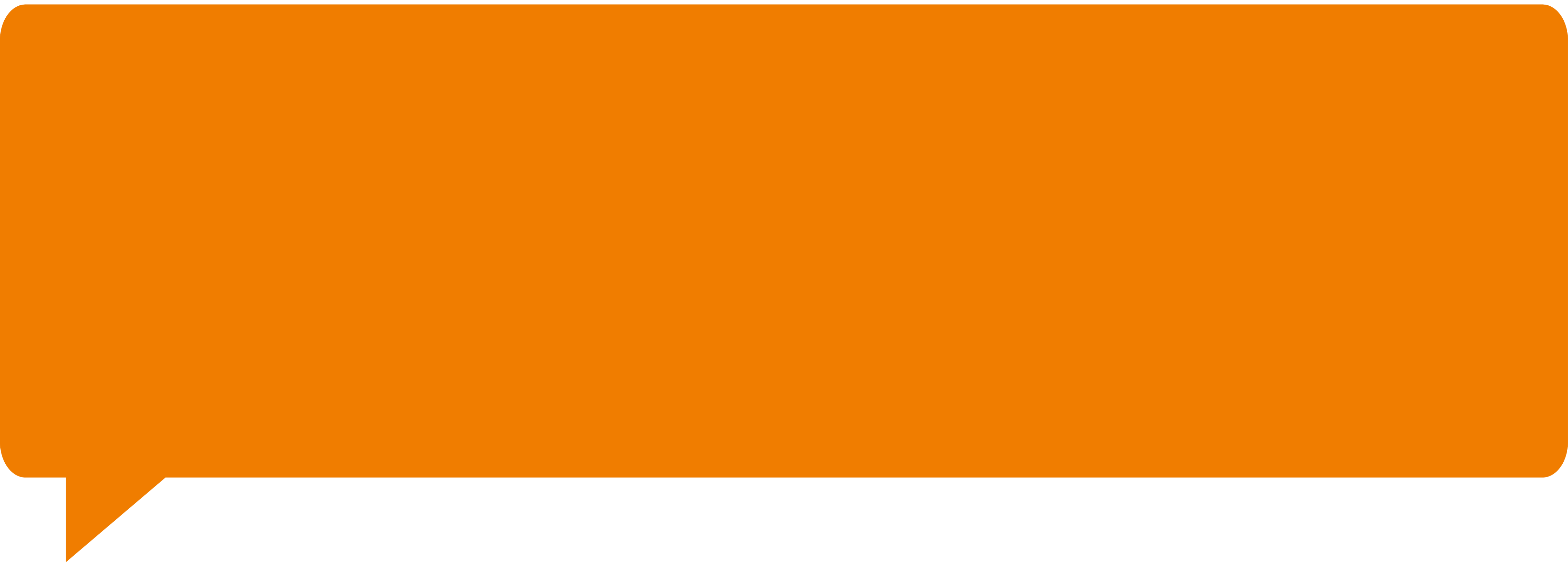 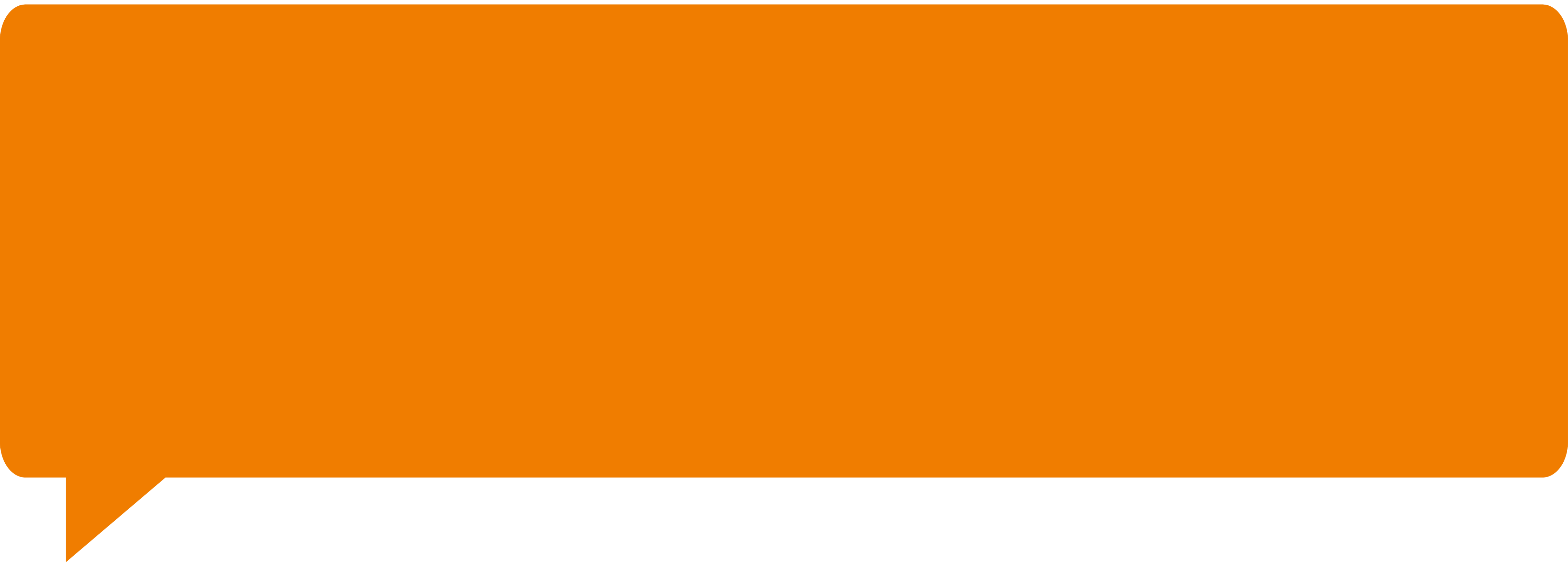 Huuhtele
ja valuta
säilyke-
tölkit
Lasinkeräysastiaan ei kuulu (rikkoutuneet) lamput, juomalasit tai mukit, kuumuutta kestävä lasi, (rikkinäiset uunivuoat, kahvipannut), posliini, keramiikka tai kristalli eikä ikkuna-, peili- tai opaalilasi.
Metallinkeräysastiaan ei kuulu akut tai paristot (= vaarallisen jätteen keräys) eikä koneet tai sähkö-/atk-laitteet (= sähkölaitteiden keräyspisteet esimerkiksi laitteita myyvien kauppojen yhteydessä).
Tarkista alueesi lajitteluohjeet verkosta: www.biojate.info/lajittelu #rakastajokamurua • @circwaste • @sykeinfo • biojate.infomateriaalitkiertoon.fi • syke.fi
Tarkista alueesi lajitteluohjeet verkosta: www.biojate.info/lajittelu #rakastajokamurua • @circwaste • @sykeinfo • biojate.infomateriaalitkiertoon.fi • syke.fi
Kiitos kun lajittelet!
Kiitos kun lajittelet!
SER-jäte = sähkö- ja elektroniikkalaiteromu
Otsikko
Leipäteksti
Käytöstä poistetut 
kodinkoneet
televisiot ja viihde-elektroniikka
tietokoneet ja tulostimet
kännykät, kamerat ja kellot
lamput, valaisimet ja sähkötyökalut
sähkökiukaat, lämminvesi-varaajat ja muut talo-tekniset sähkölaitteet
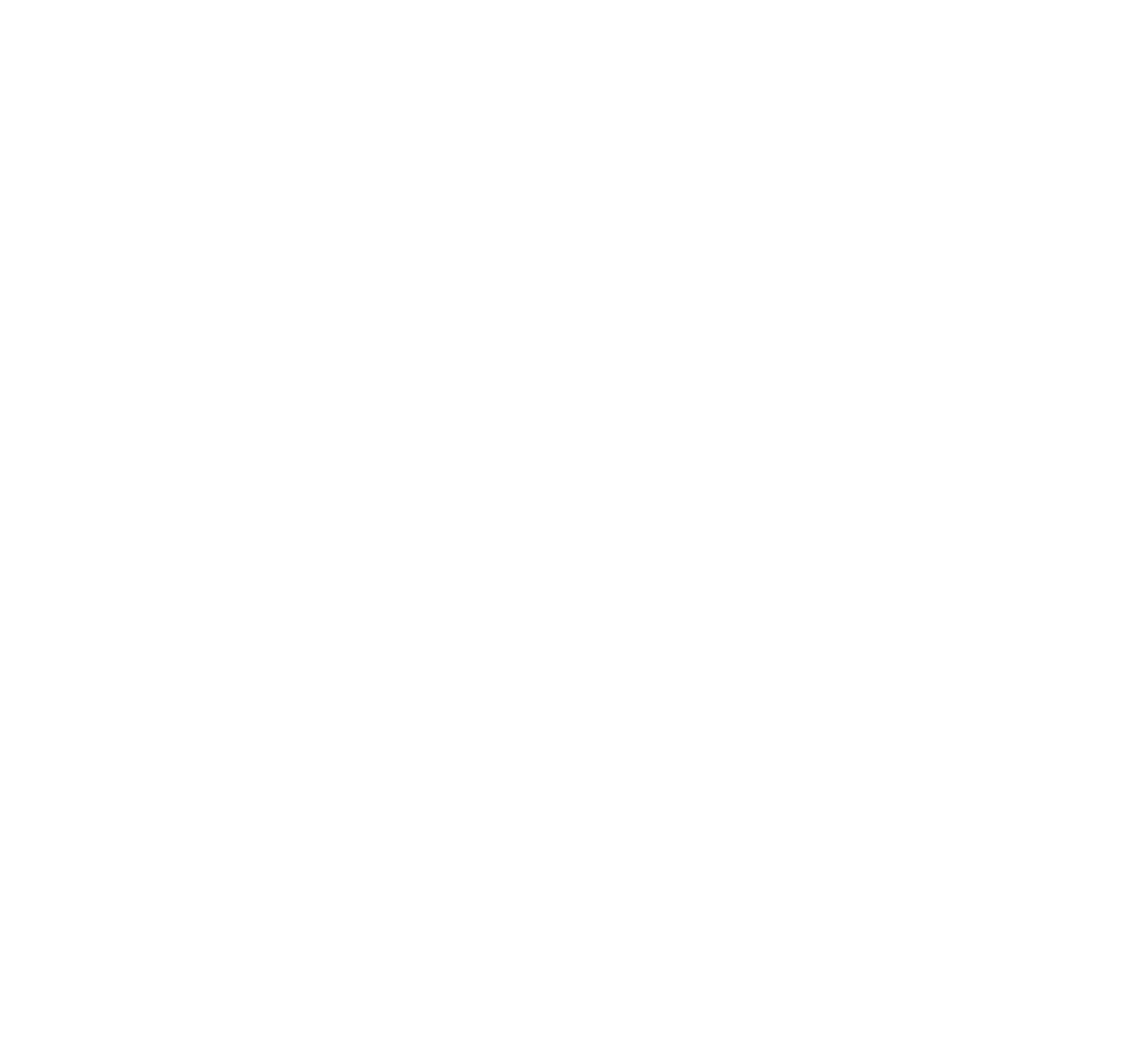 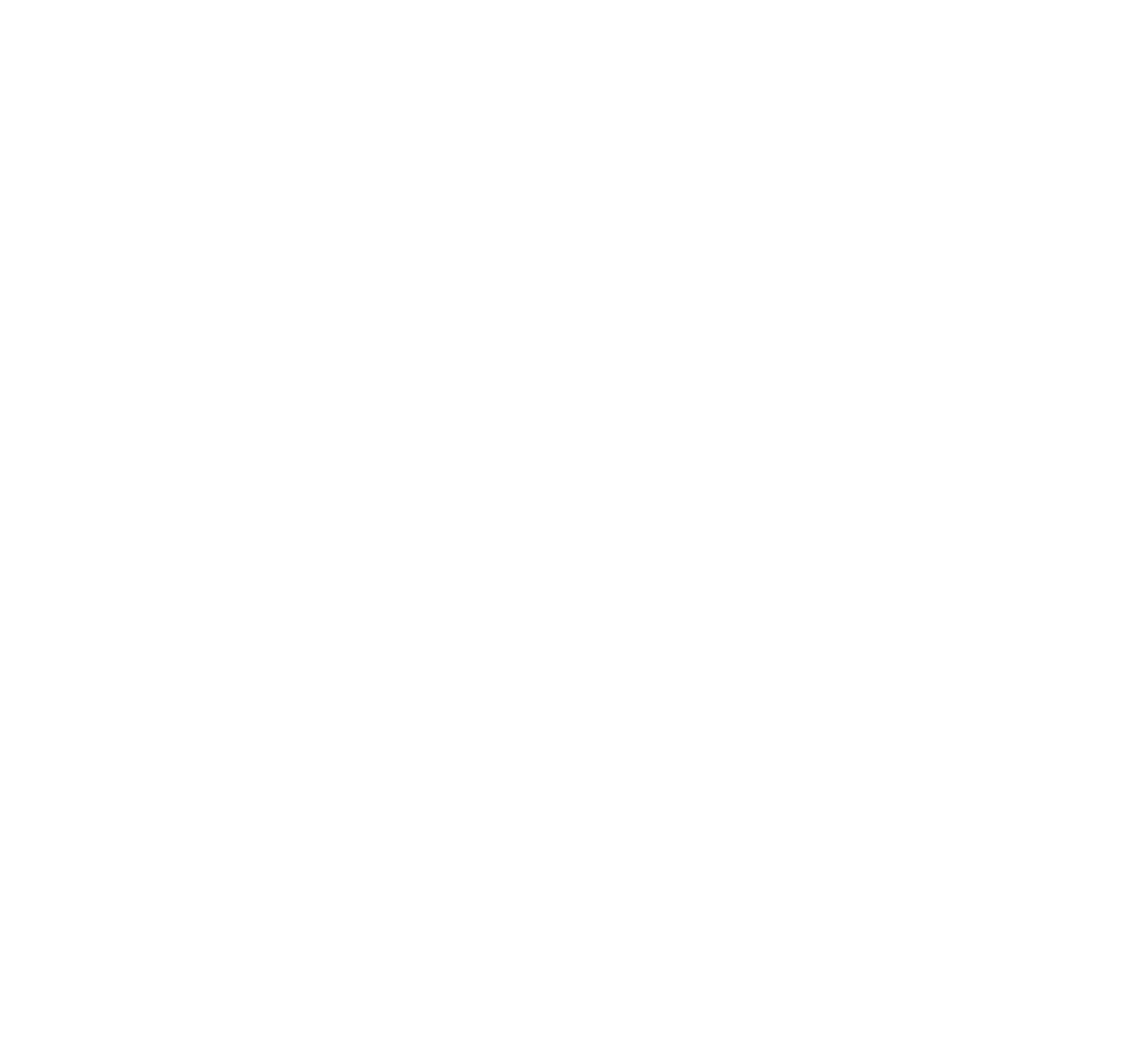 Tähän voit 
lisätä 
huomiotekstiä
SER-jätettä 
ovat laitteet, 
jotka toimiakseen tarvitsevat sähkövirtaa, akkua, paristoa tai aurinkoenergiaa
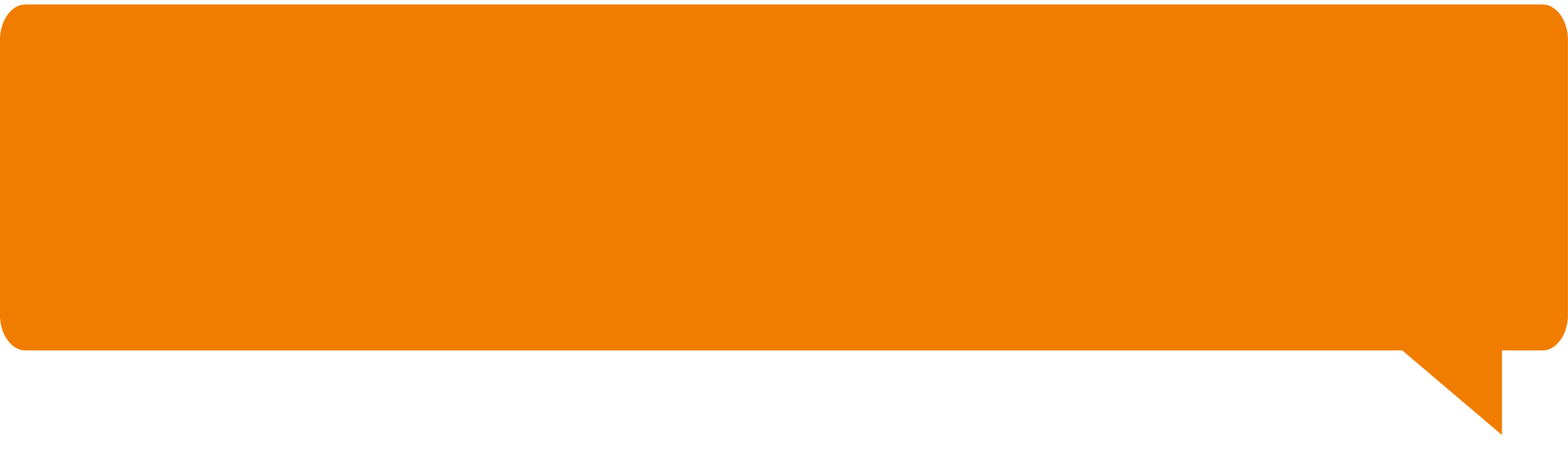 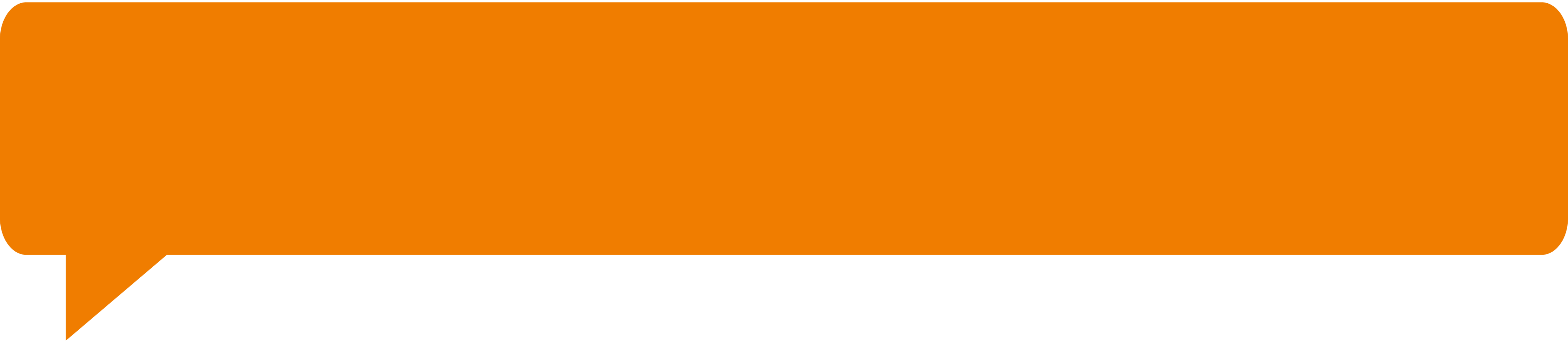 SER-jätteeseen eivät kuulu irtoparistot tai –akut (lajitellaan vaaralliseen jätteeseen) eivätkä hehku- ja halogeeni-lamput (lajitellaan sekajätteeseen)
Lisätietoa
Tarkista alueesi lajitteluohjeet verkosta: www.biojate.info/lajittelu #rakastajokamurua • @circwaste • @sykeinfo • biojate.infomateriaalitkiertoon.fi • syke.fi
Tarkista alueesi lajitteluohjeet verkosta: www.biojate.info/lajittelu #rakastajokamurua • @circwaste • @sykeinfo • biojate.infomateriaalitkiertoon.fi • syke.fi
Kiitos kun lajittelet!
Kiitos kun lajittelet!
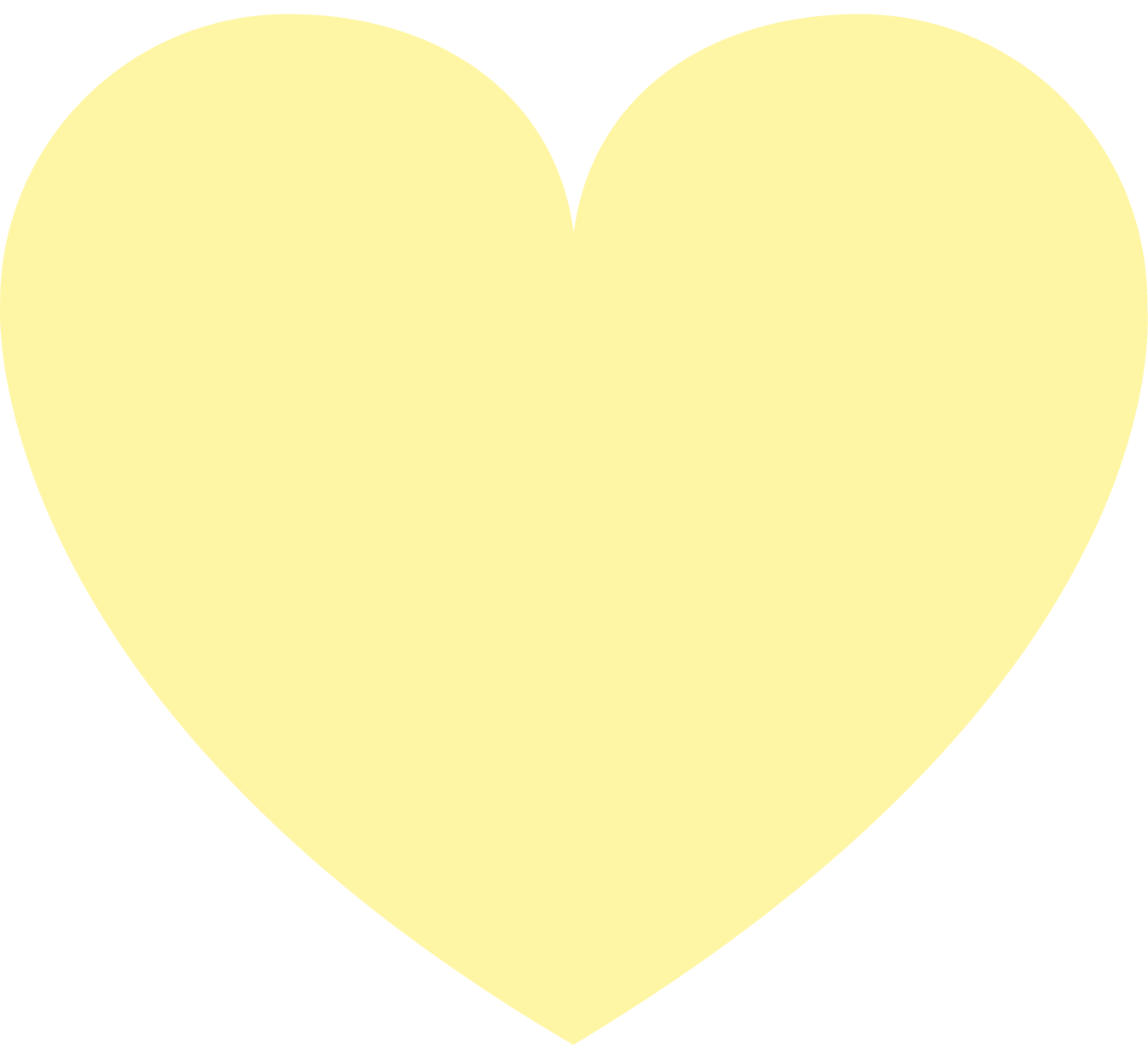 Otsikko
Otsikko
RUOKA ON 
PARASTA 
SYÖTYNÄ!
Leipäteksti
Leipäteksti
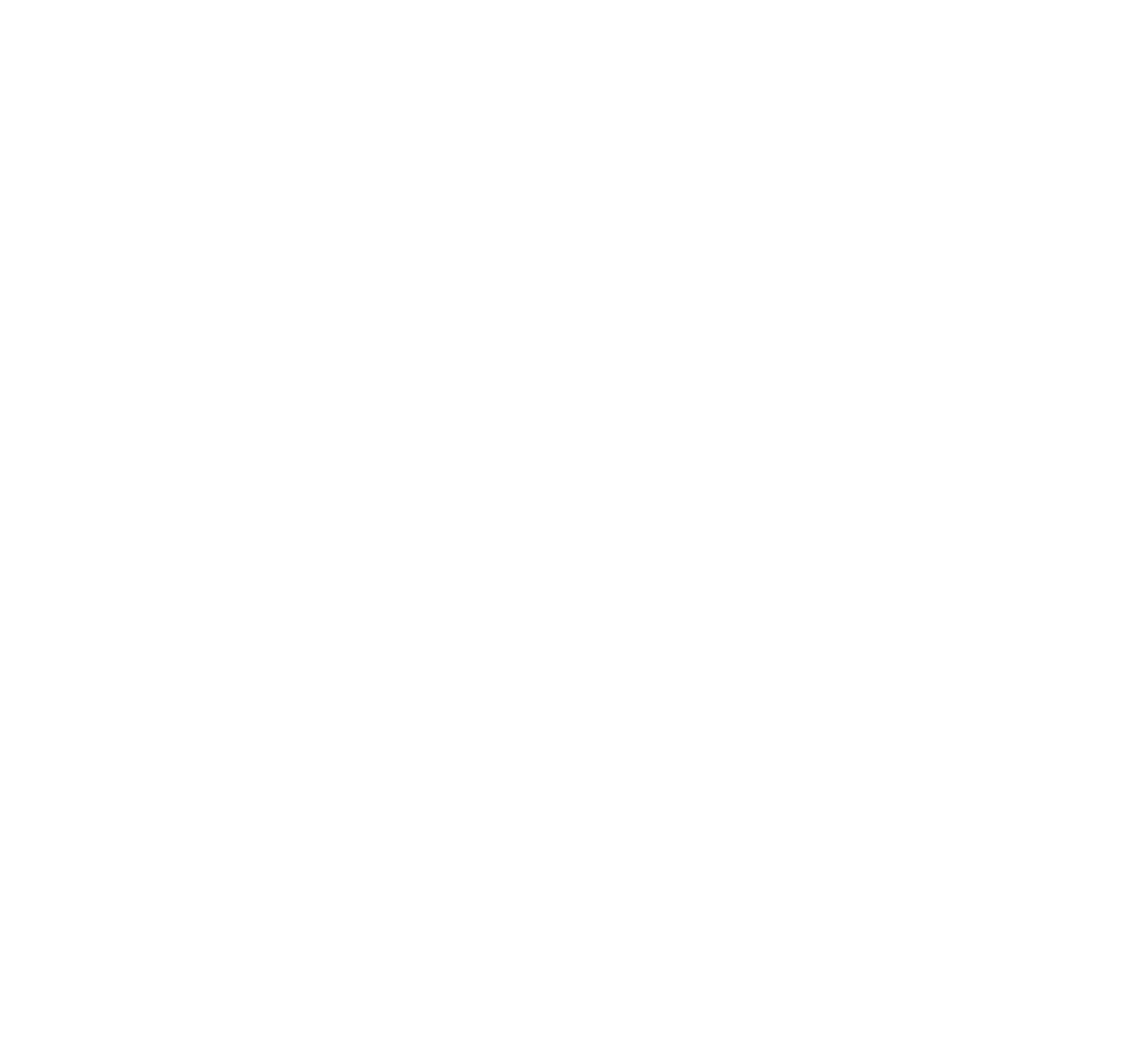 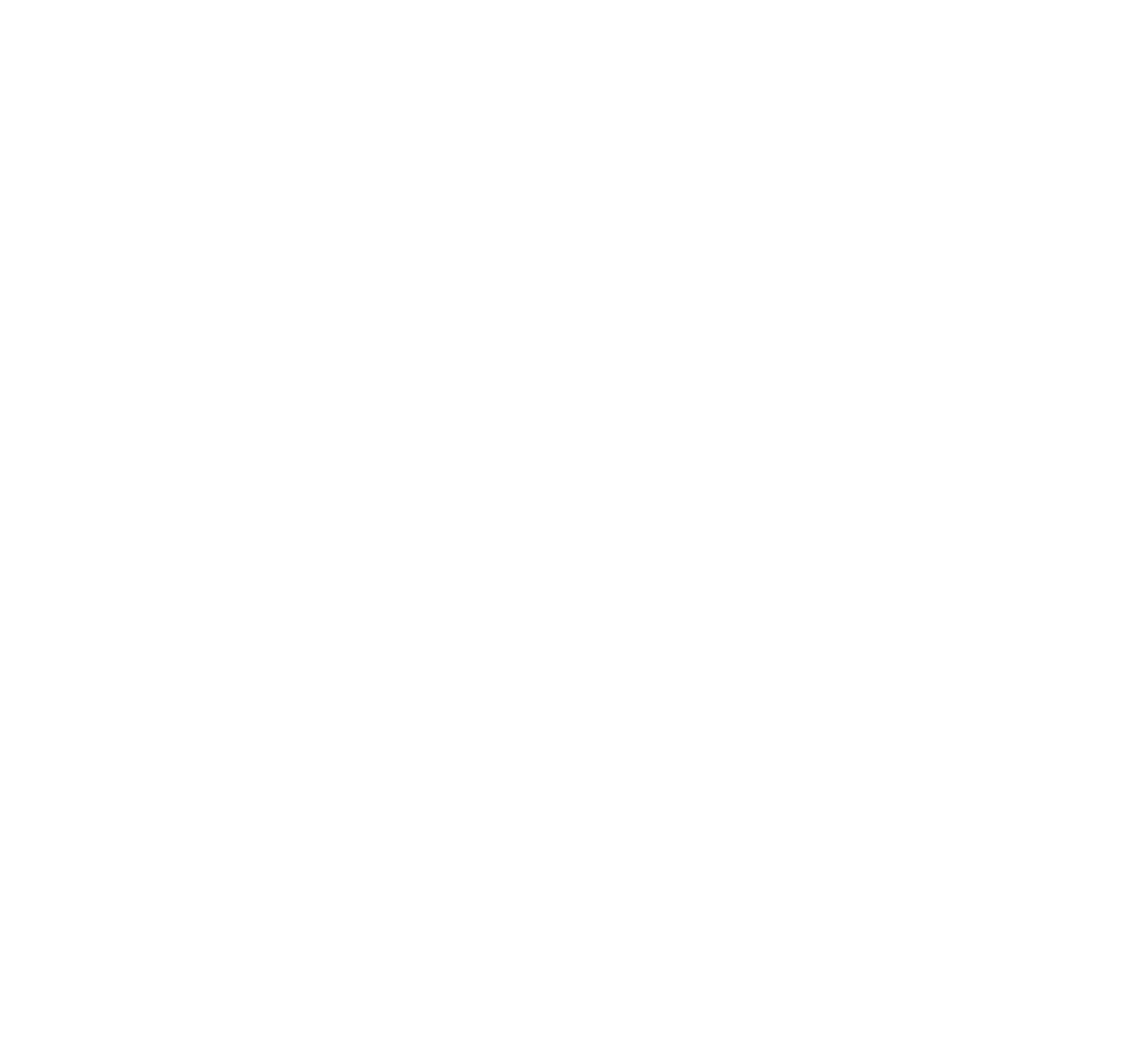 Tähän voit 
lisätä 
huomiotekstiä
Tähän voit 
lisätä 
huomiotekstiä
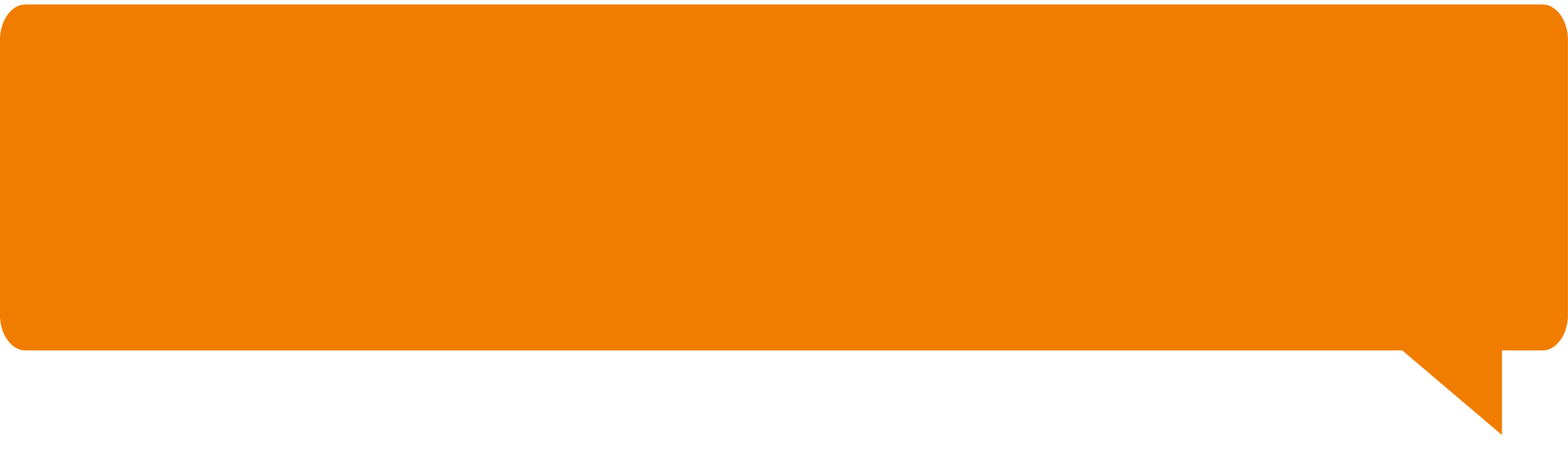 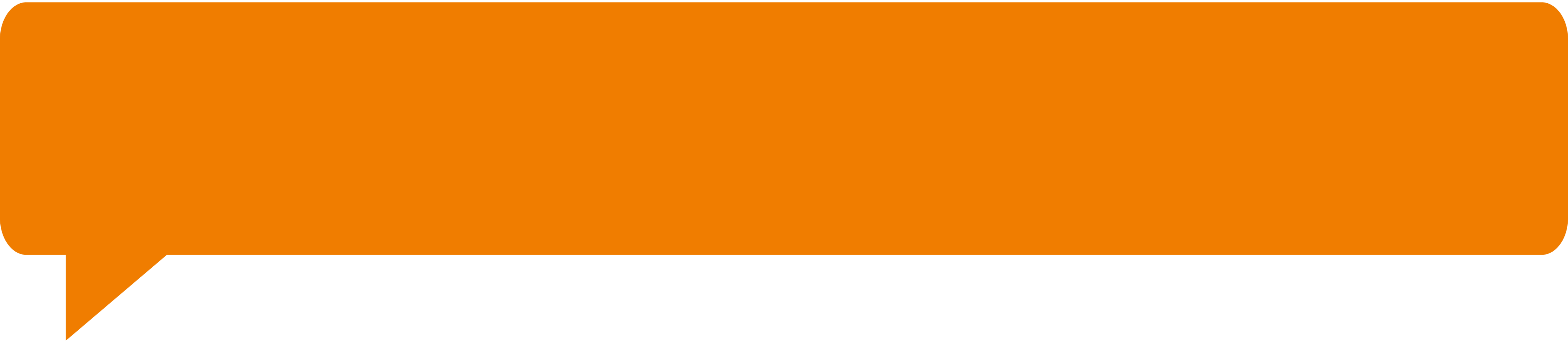 Lisätietoa
Lisätietoa
6
Tarkista alueesi lajitteluohjeet verkosta: www.biojate.info/lajittelu #rakastajokamurua • @circwaste • @sykeinfo • biojate.infomateriaalitkiertoon.fi • syke.fi
Tarkista alueesi lajitteluohjeet verkosta: www.biojate.info/lajittelu #rakastajokamurua • @circwaste • @sykeinfo • biojate.infomateriaalitkiertoon.fi • syke.fi
Kiitos kun lajittelet!
Kiitos kun lajittelet!
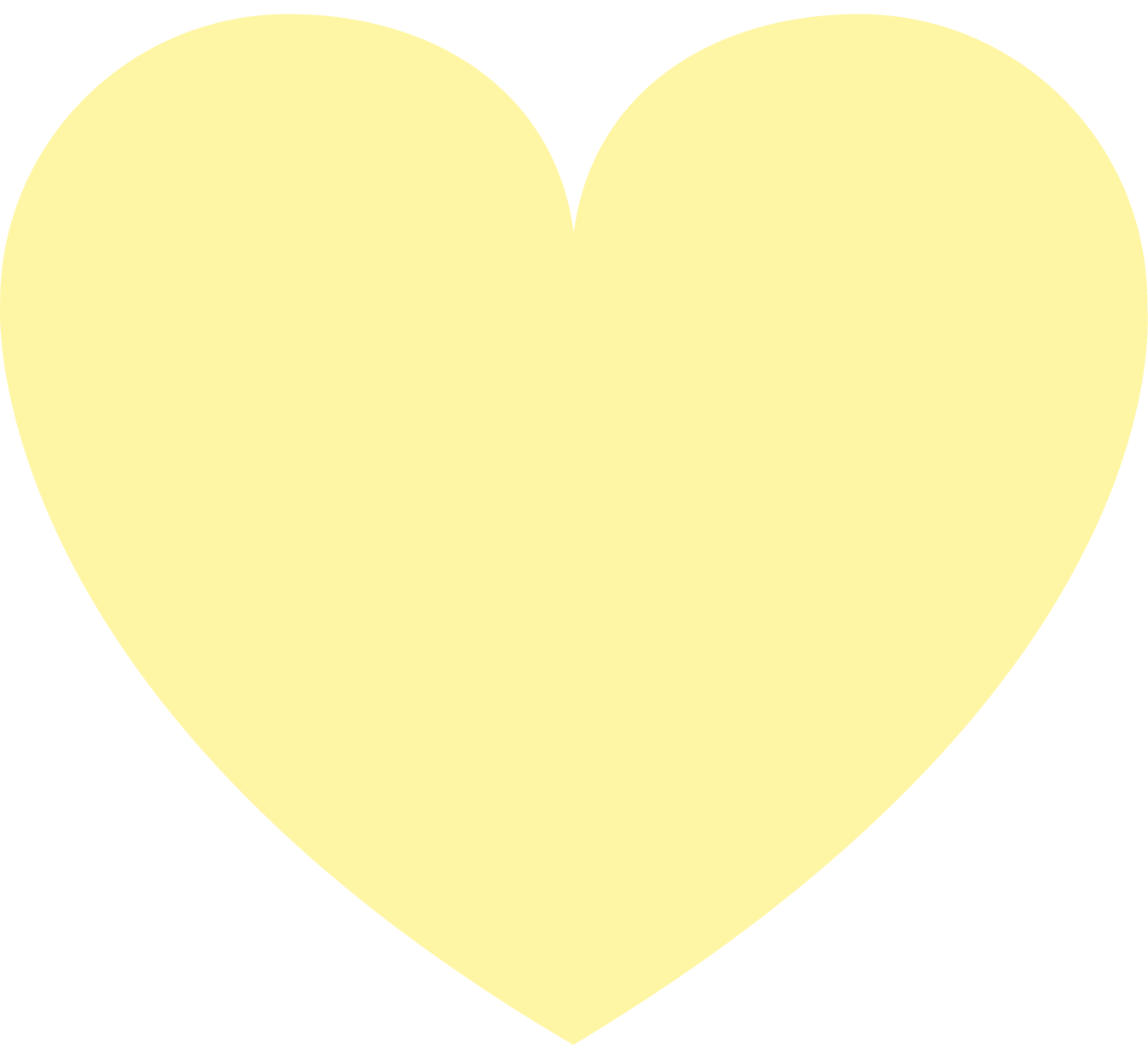 Otsikko
Otsikko
RUOKA ON 
PARASTA 
SYÖTYNÄ!
Leipäteksti
Leipäteksti
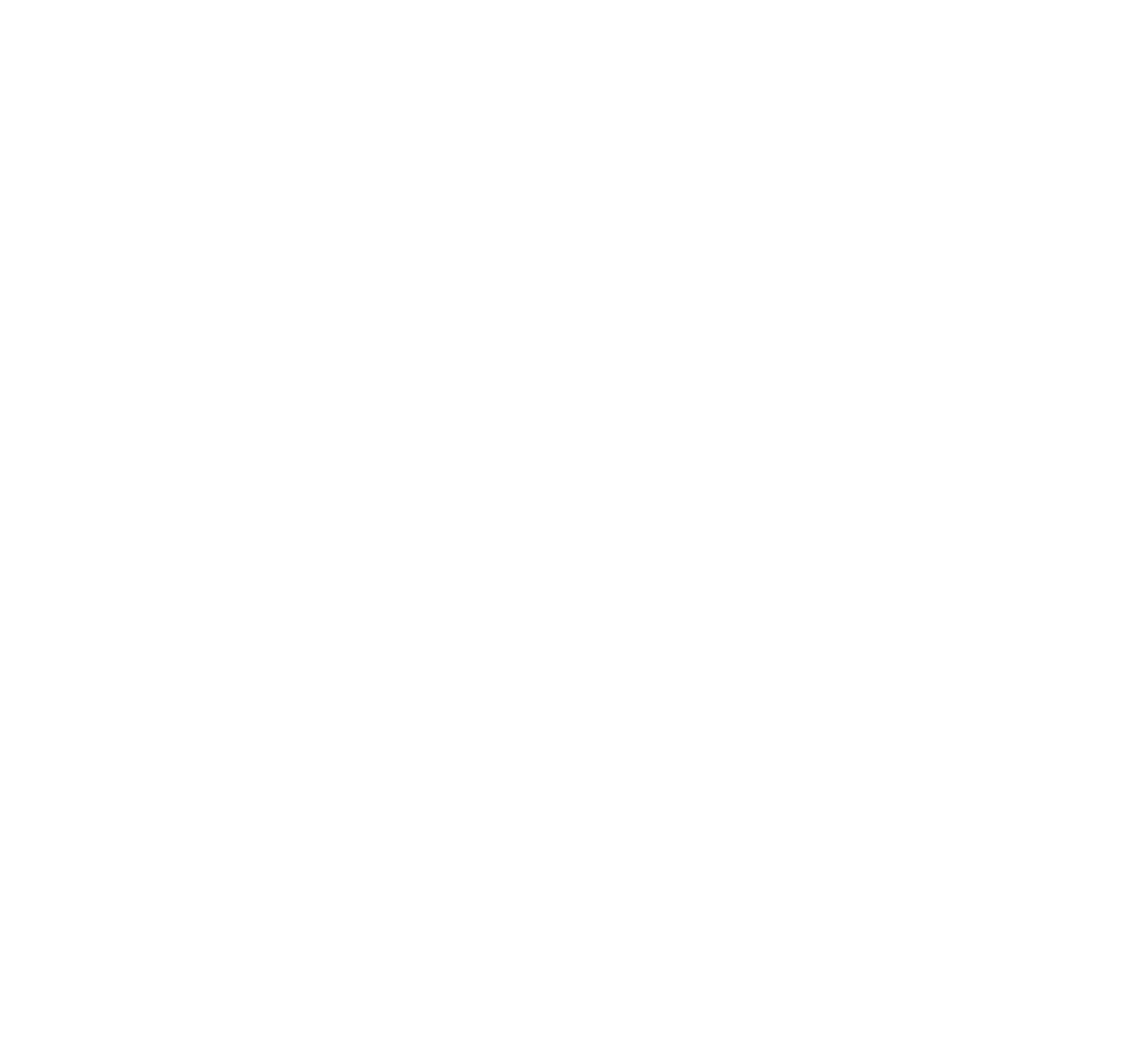 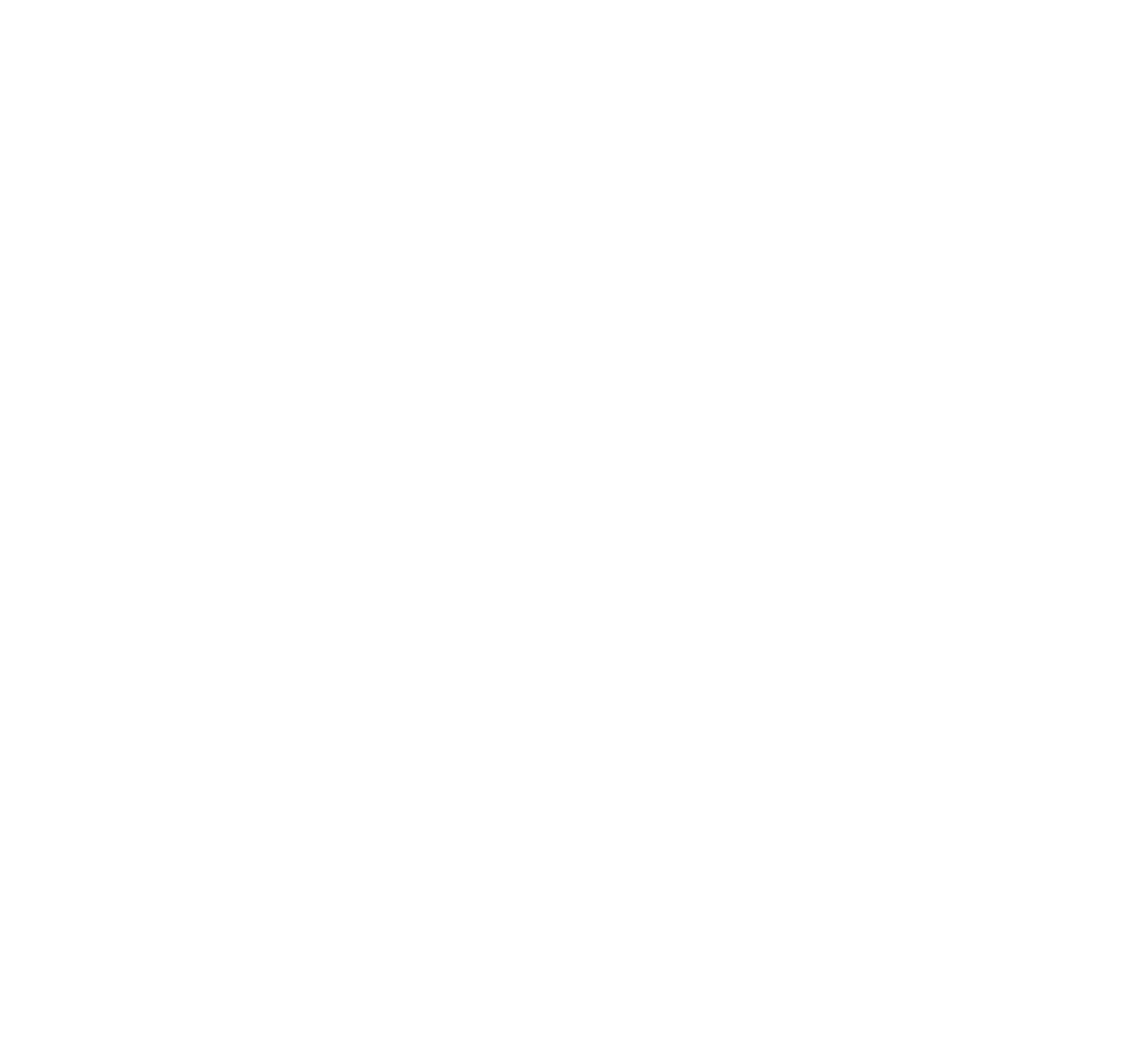 Tähän voit 
lisätä 
huomiotekstiä
Tähän voit 
lisätä 
huomiotekstiä
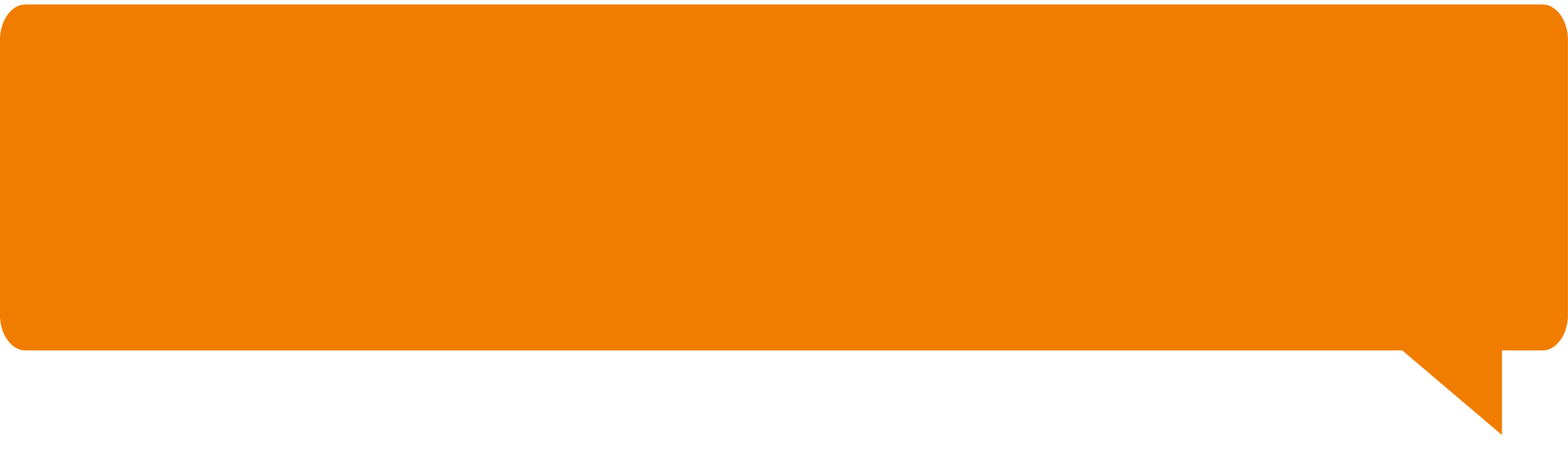 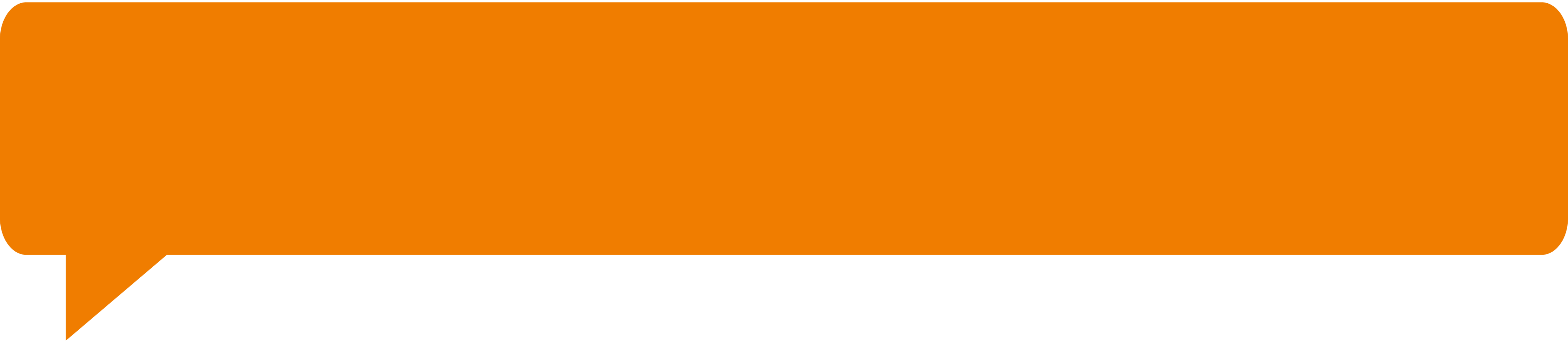 Lisätietoa
Lisätietoa
7
Tarkista alueesi lajitteluohjeet verkosta: www.biojate.info/lajittelu #rakastajokamurua • @circwaste • @sykeinfo • biojate.infomateriaalitkiertoon.fi • syke.fi
Tarkista alueesi lajitteluohjeet verkosta: www.biojate.info/lajittelu #rakastajokamurua • @circwaste • @sykeinfo • biojate.infomateriaalitkiertoon.fi • syke.fi
Kiitos kun lajittelet!
Kiitos kun lajittelet!
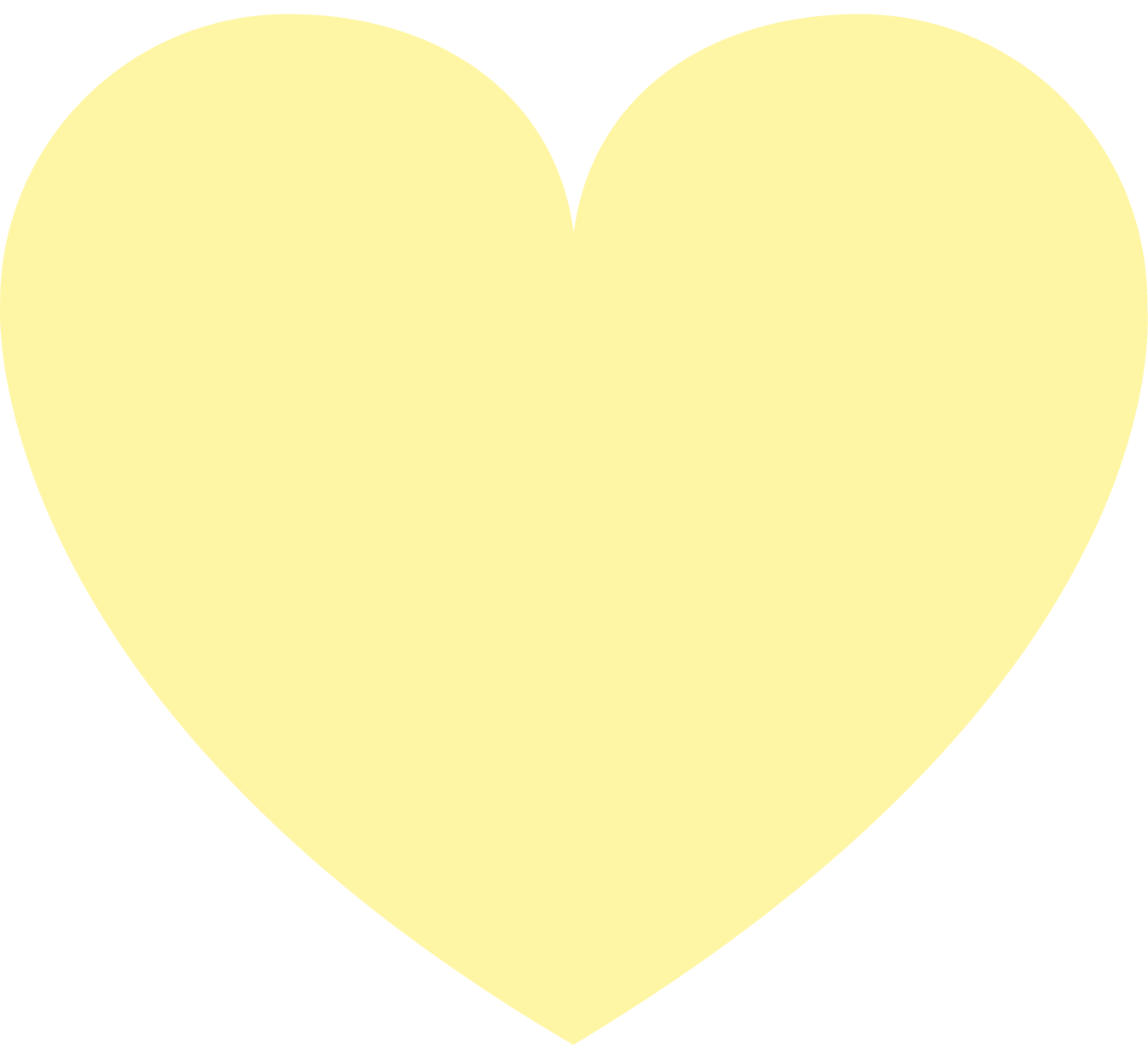 Otsikko
Otsikko
RUOKA ON 
PARASTA 
SYÖTYNÄ!
Leipäteksti
Leipäteksti
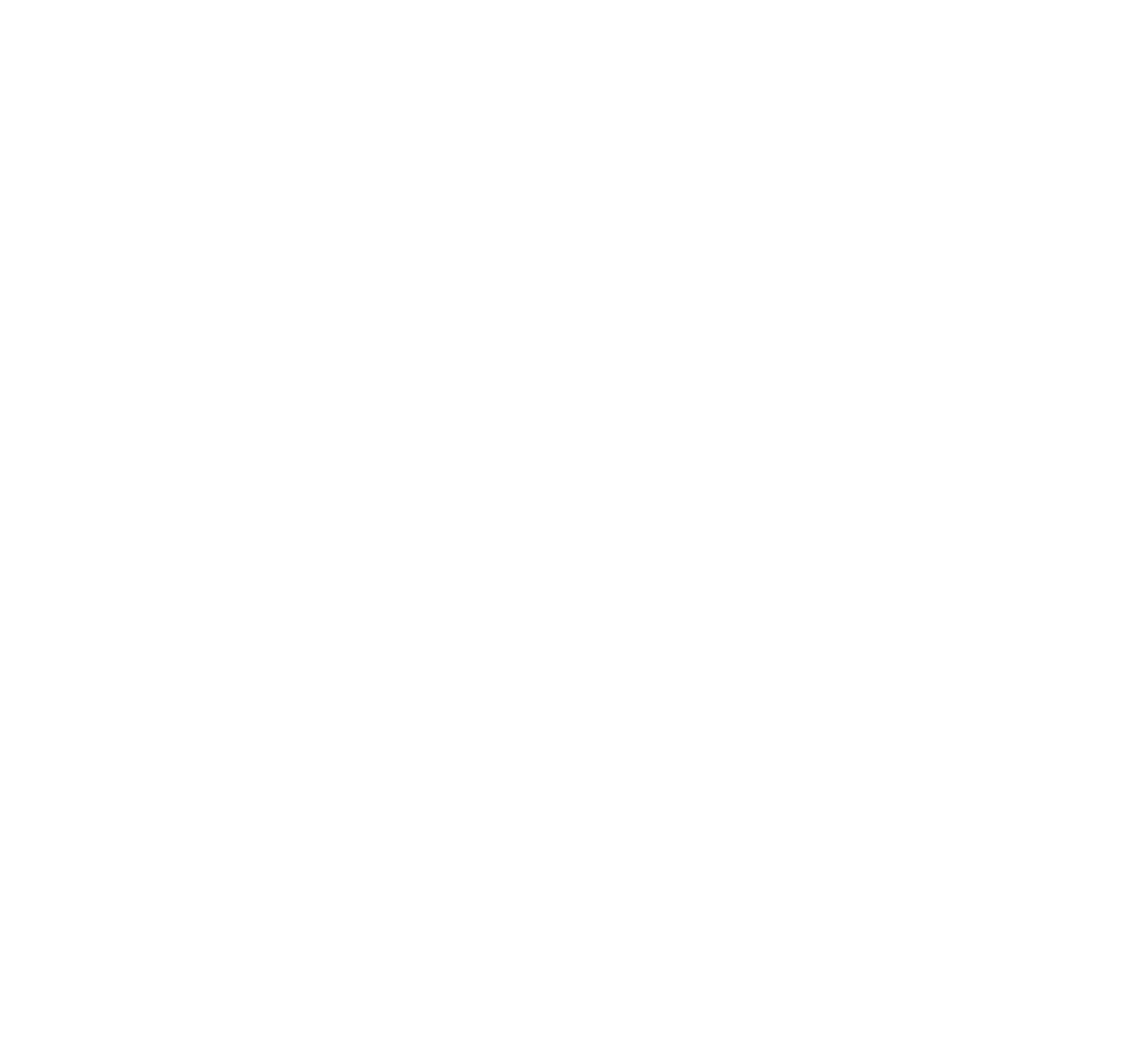 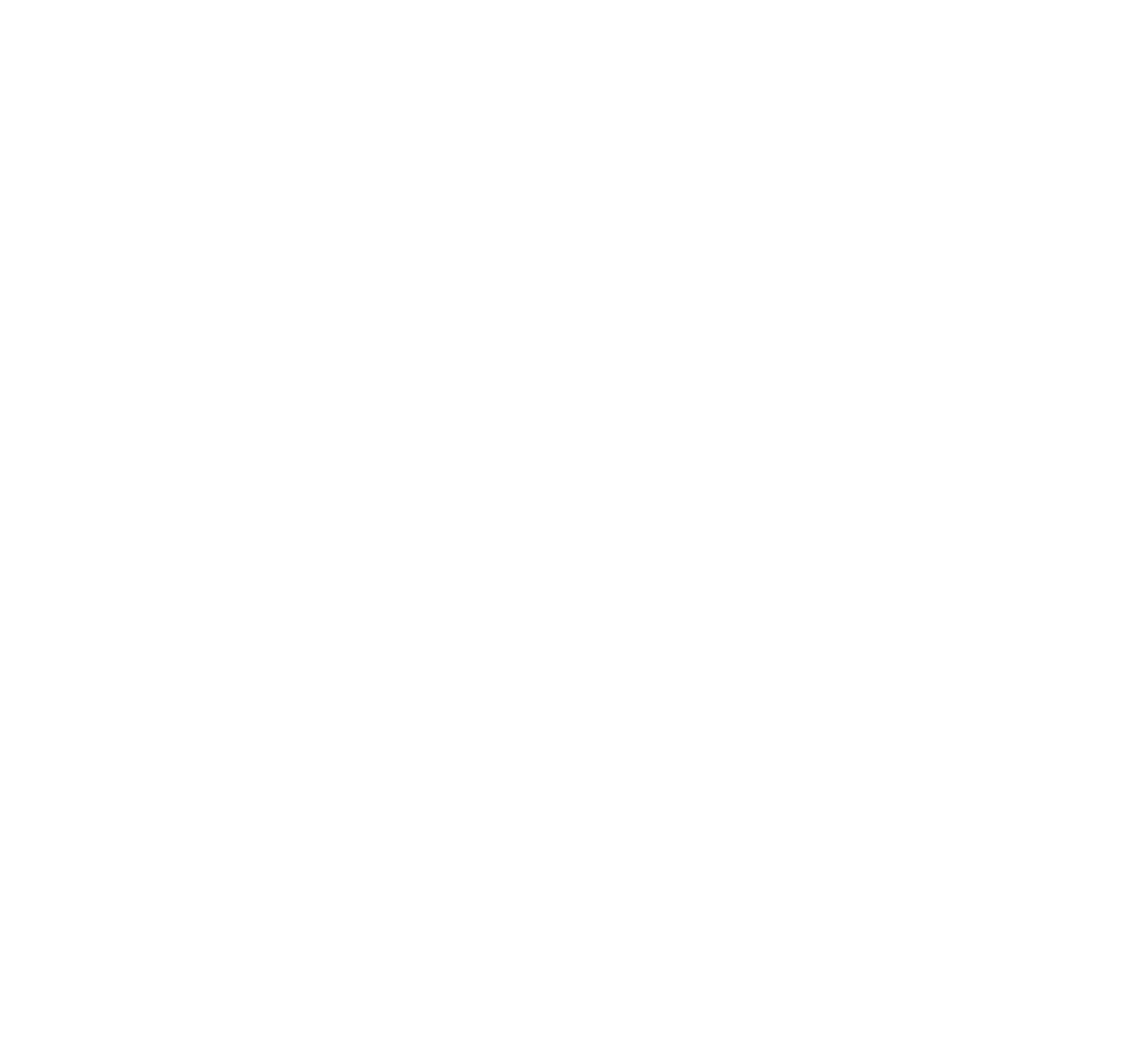 Tähän voit 
lisätä 
huomiotekstiä
Tähän voit 
lisätä 
huomiotekstiä
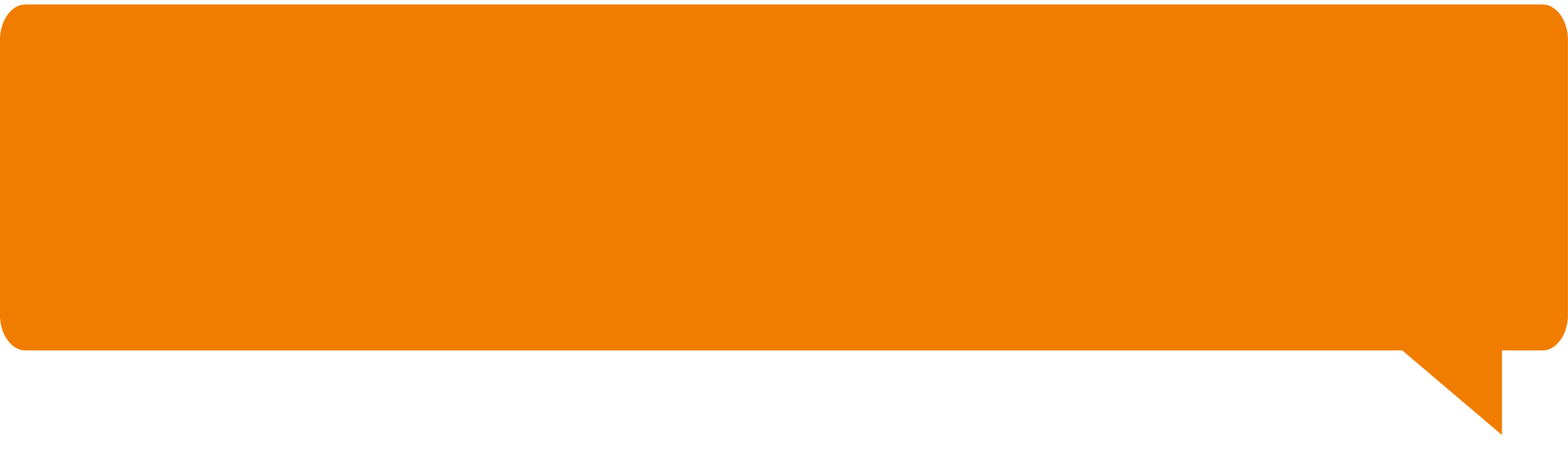 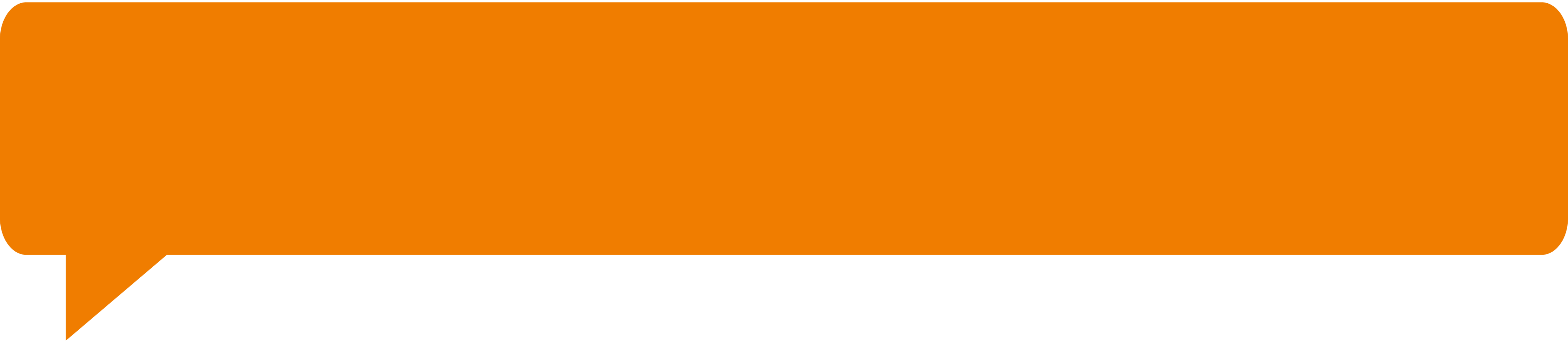 Lisätietoa
Lisätietoa
8
Tarkista alueesi lajitteluohjeet verkosta: www.biojate.info/lajittelu #rakastajokamurua • @circwaste • @sykeinfo • biojate.infomateriaalitkiertoon.fi • syke.fi
Tarkista alueesi lajitteluohjeet verkosta: www.biojate.info/lajittelu #rakastajokamurua • @circwaste • @sykeinfo • biojate.infomateriaalitkiertoon.fi • syke.fi